Carbohydrates
Energy storage
Structural materials
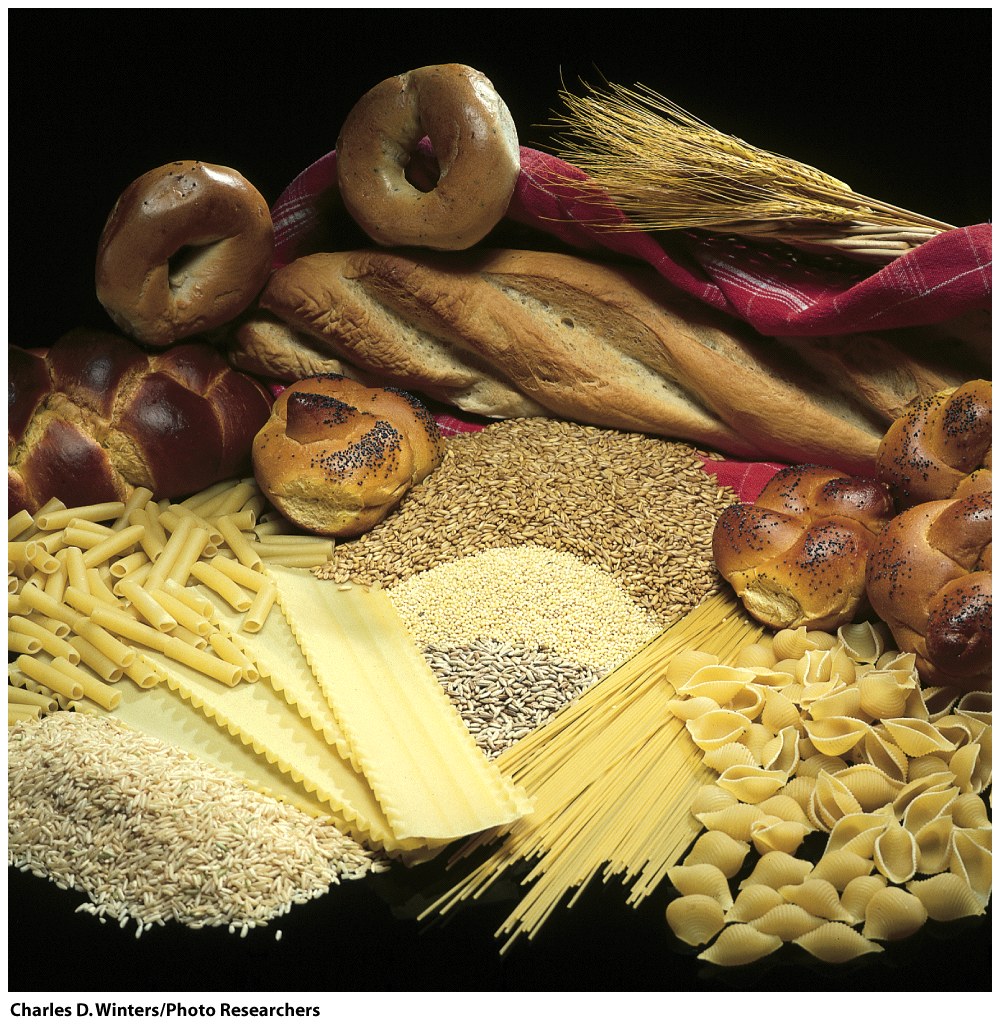 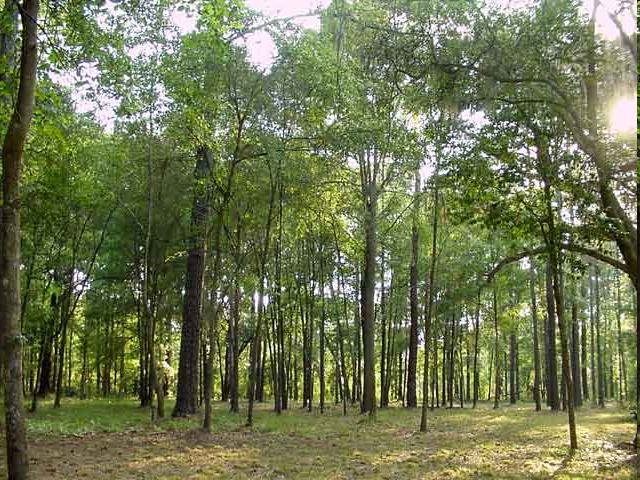 and more….
Carbohydrates are the most abundant biological molecule.
(C·H2O)n (n≥3)
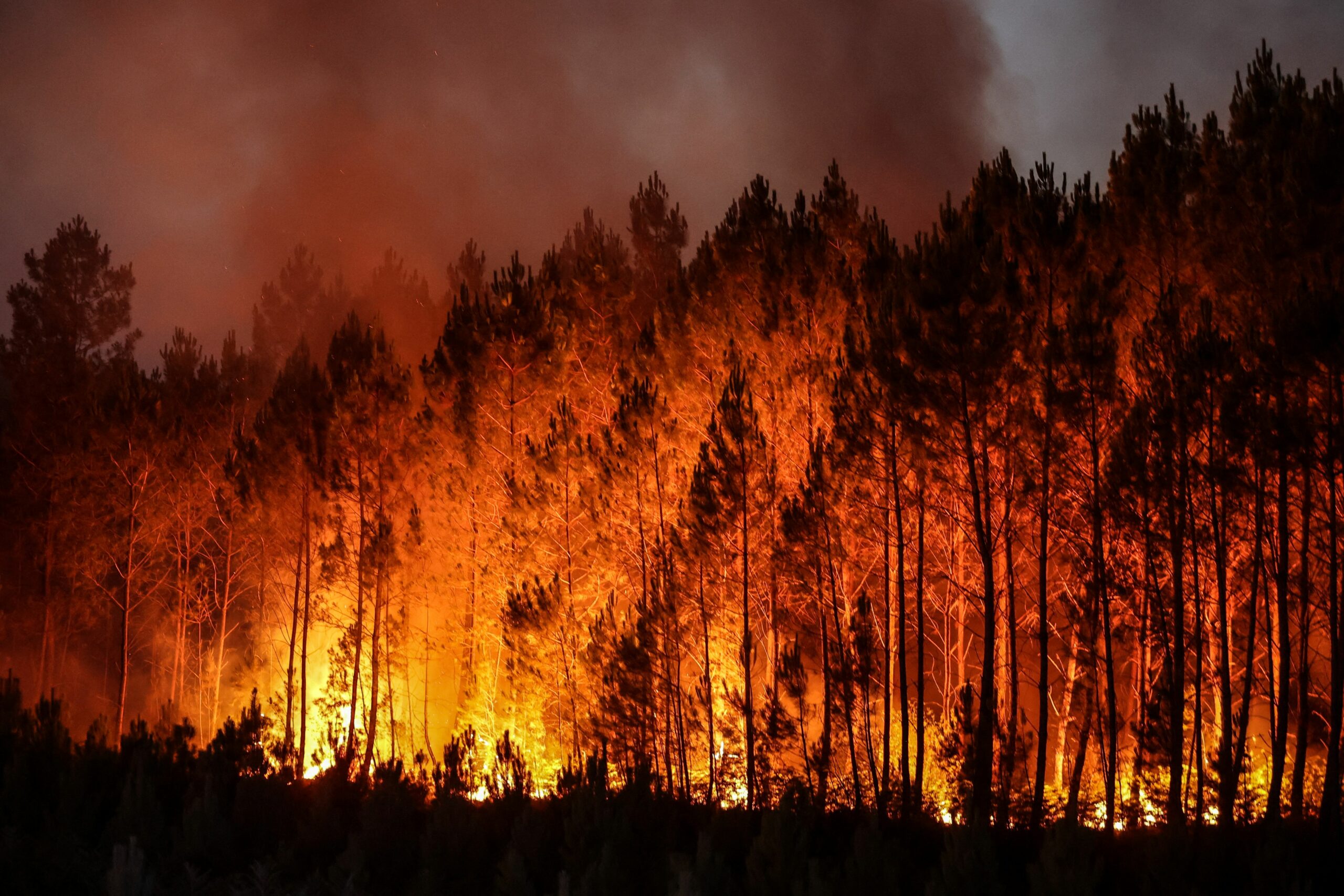 Copyright © 2018 John Wiley & Sons, Inc. All rights reserved.
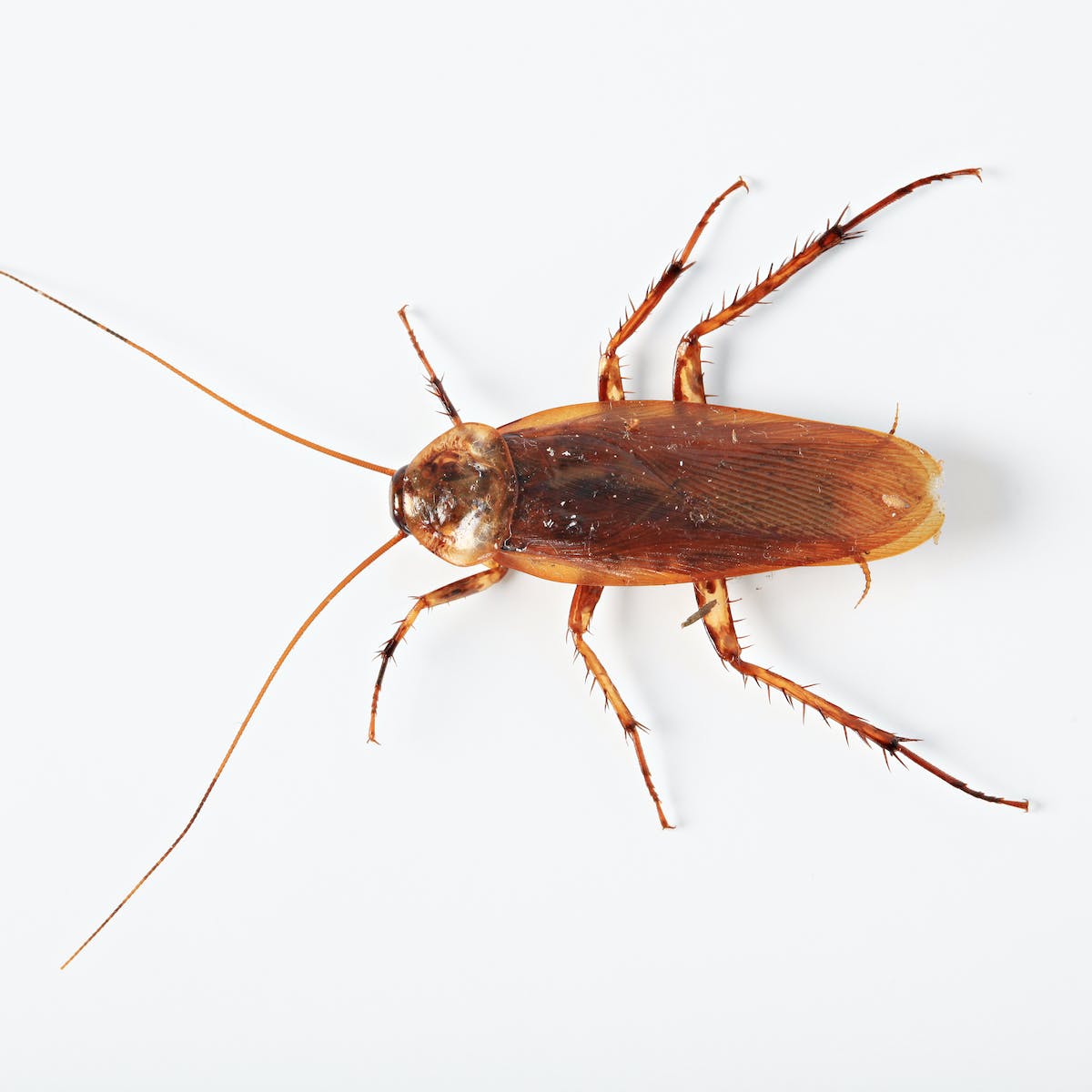 Copyright © 2018 John Wiley & Sons, Inc. All rights reserved.
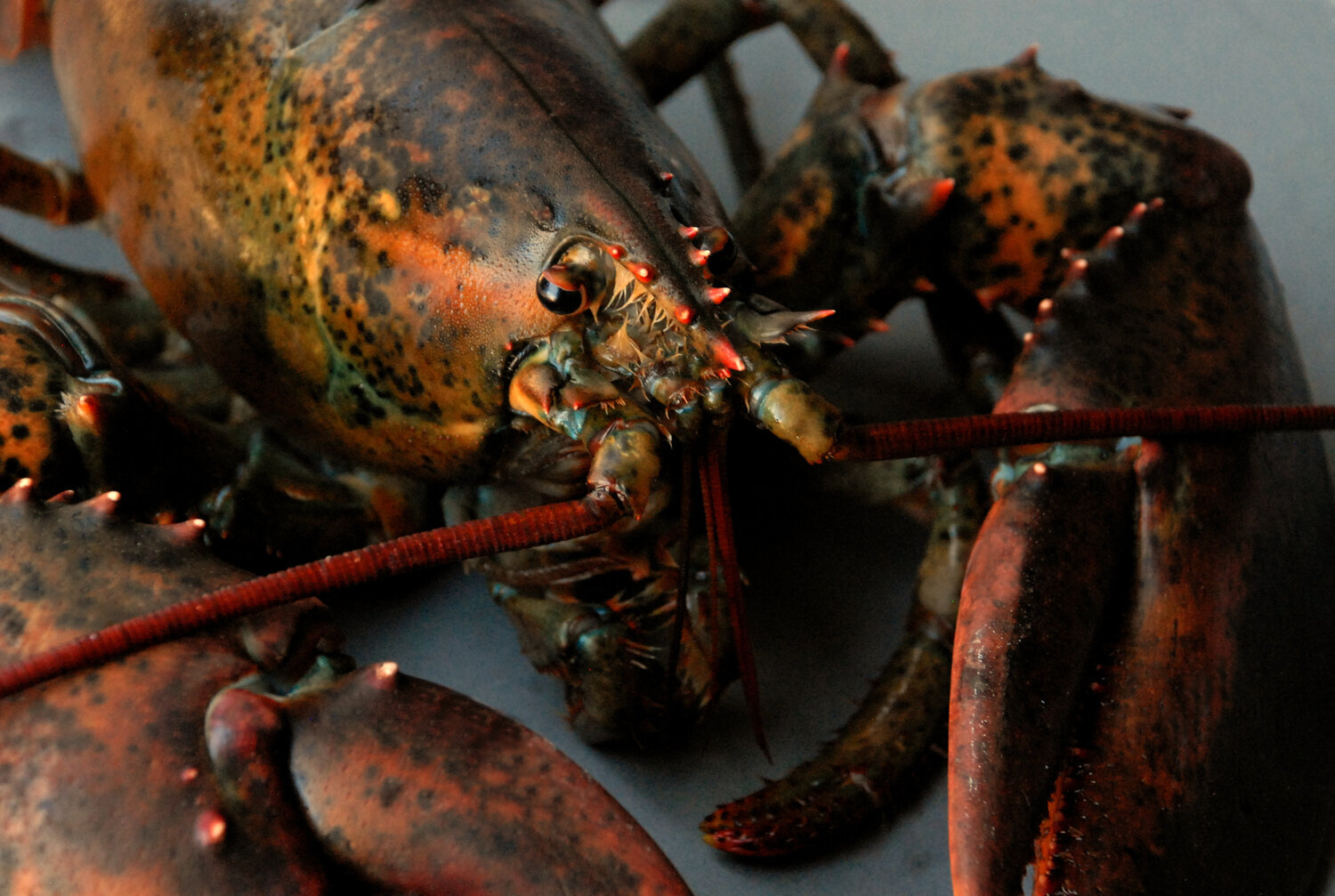 Carbohydrates
Named so because many have formula Cn(H2O)n
Produced from CO2 and H2O via photosynthesis in plants 
Range from as small as glyceraldehyde (Mw = 90 g/mol) to as large as amylopectin (Mw > 200,000,000 g/mol) 
Fulfill a variety of functions, including:
energy source and energy storage
structural components of cell walls and exoskeletons
informational molecules in cell-cell signaling
Can be covalently linked with proteins and lipids
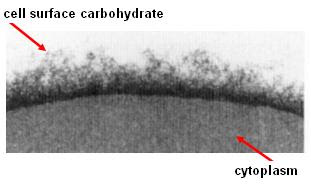 Carbohydrates
Basic nomenclature: 
number of carbon atoms in the carbohydrate + “ose”
example: triose, pentose, hexose
Common functional groups: 
All carbohydrates have a carbonyl functional group (well not really).
aldehydes = aldose
ketones = ketose
Carbohydrates Can Be Constitutional Isomers*
An aldose is a carbohydrate with aldehyde functionality. 
A ketose is a carbohydrate with ketone functionality.
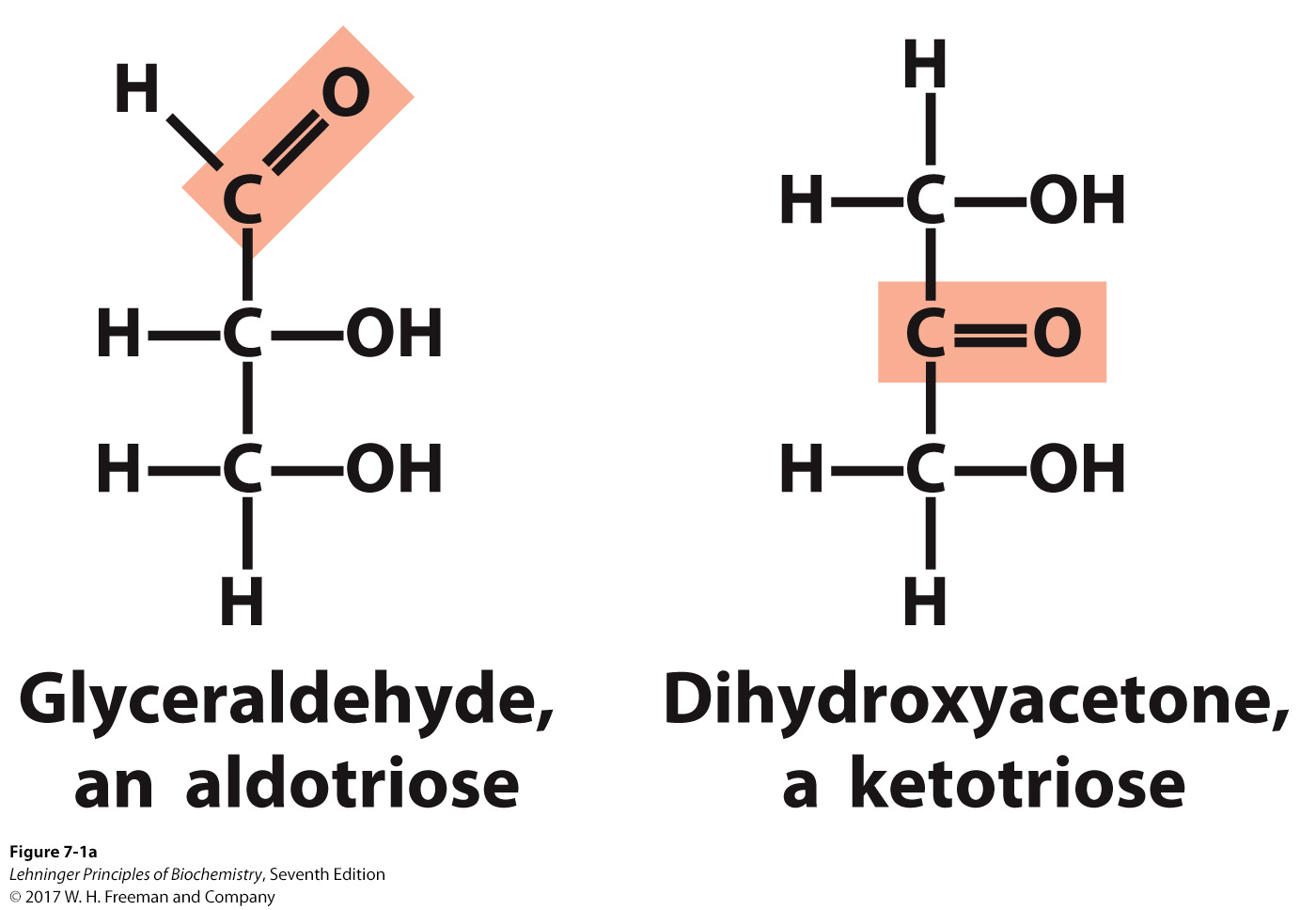 * same molecular formula, but different connectivities
[Speaker Notes: FIGURE 7-1a Representative monosaccharides. (a)Two trioses, an aldose and a ketose. The carbonyl group in each is shaded.]
Enantiomers Are Mirror Images
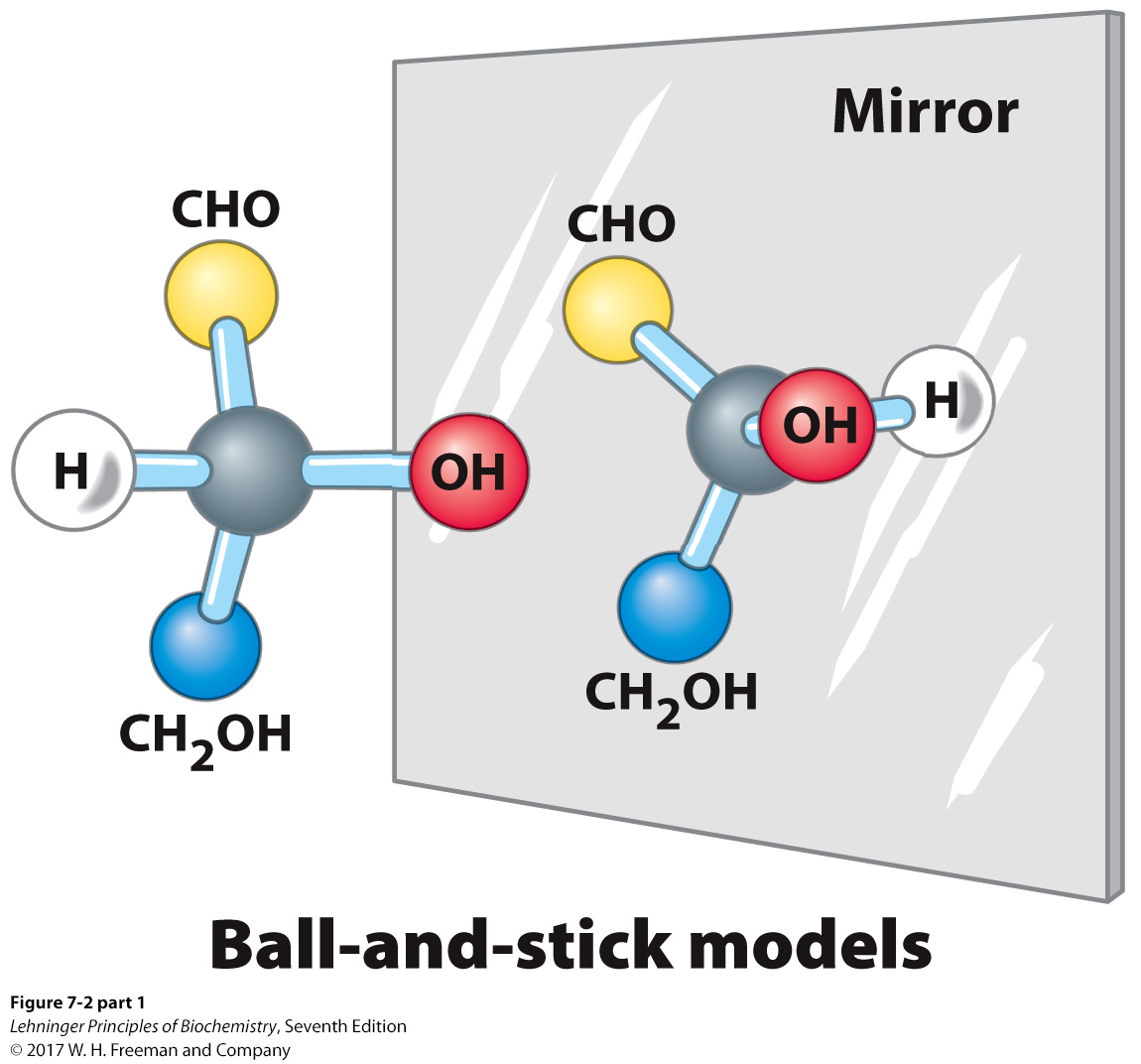 [Speaker Notes: FIGURE 7–2 (part 1) Three ways to represent the two enantiomers of glyceraldehyde. The enantiomers are mirror images of each other. Ball-and-stick models show the actual configuration of molecules. Recall (see Fig. 1–18) that in perspective formulas, the wide end of a solid wedge projects out of the plane of the paper, toward the reader; a dashed wedge extends behind.]
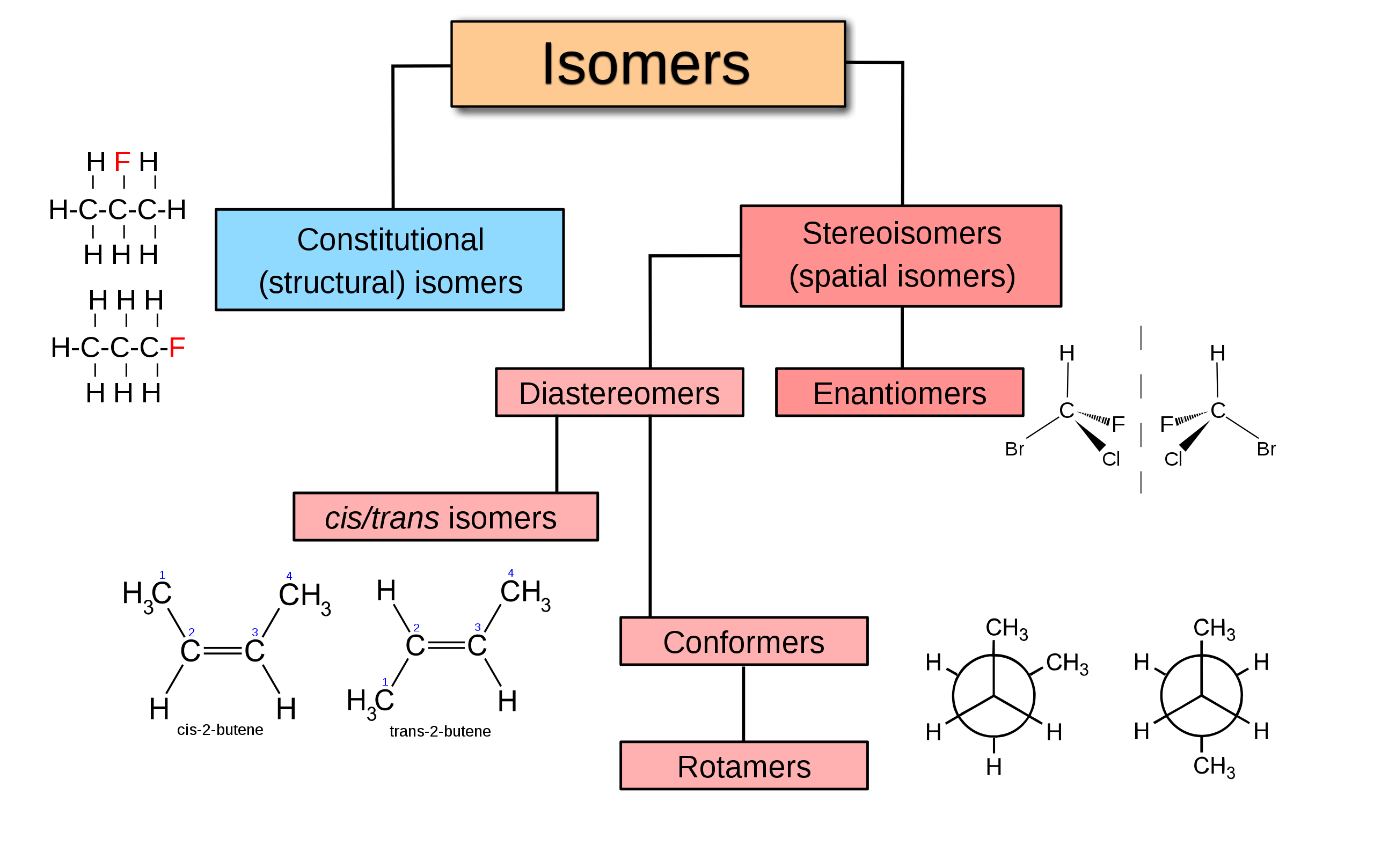 ***
**
*
* mirror images

** same molecular formula, same connectivity, different arrangements of atoms in space, not enantiomers

*** same molecular formula, but different connectivities
Carbohydrates Can Be Stereoisomers
Enantiomers 
stereoisomers that are nonsuperimposable mirror images 
In sugars that contain many chiral centers, only the one that is most distant from the carbonyl carbon is designated as d (right) or l (left).
d and l isomers of a sugar are enantiomers.
For example, l- and d-glucose
Most hexoses in living organisms are d stereoisomers.
Some simple sugars occur in the l form, such as               l-arabinose.
Epimers*
d-Mannose and d-galactose are both epimers of          d-glucose.
d-Mannose and d-galactose vary at more than one chiral center and are diastereomers, but not epimers.
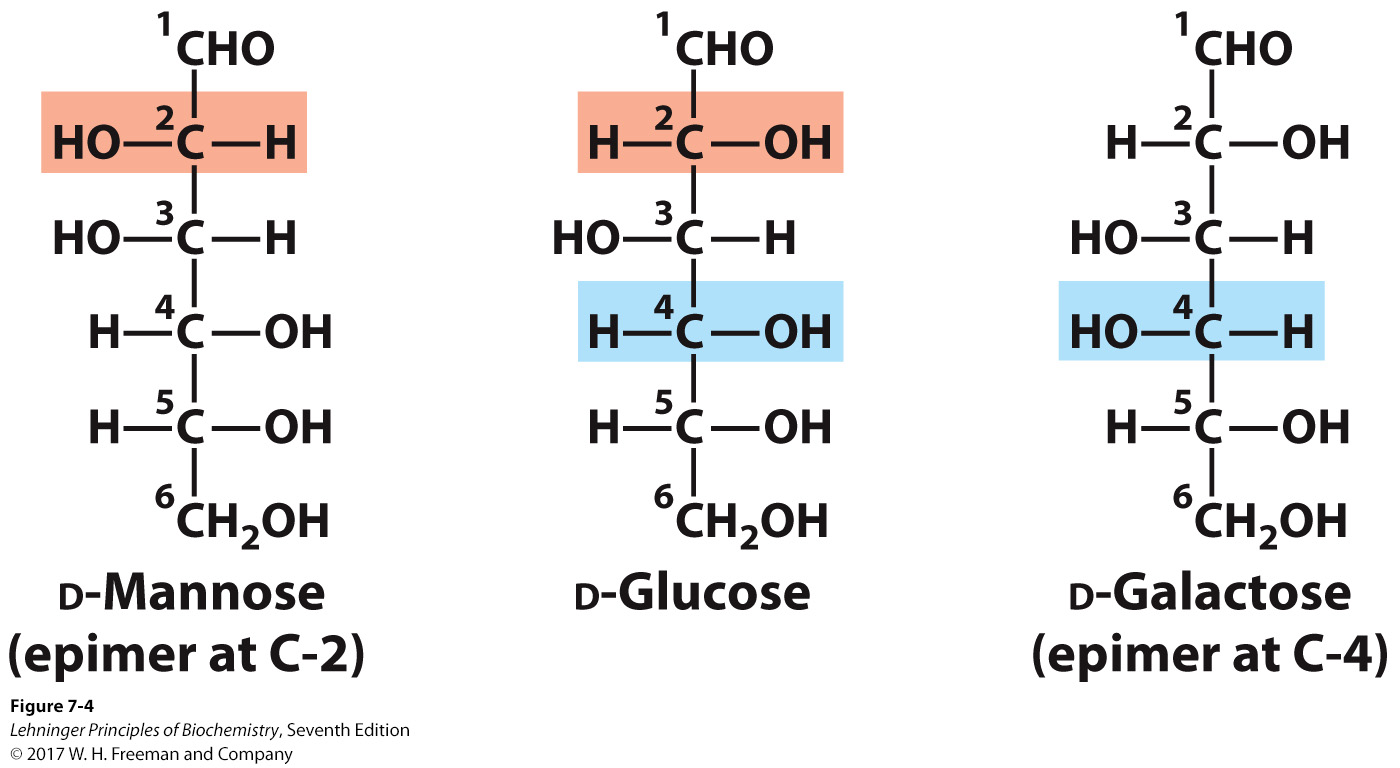 * stereoisomers that differ in the configuration at only one chiral carbon atom
[Speaker Notes: FIGURE 7–4 Epimers. D-Glucose and two of its epimers are shown as projection formulas. Each epimer differs from D-glucose in the configuration at one chiral center (shaded light red or blue).]
The D-aldoses with up to six carbon atoms
D sugars have the same
absolute configuration at the 
asymmetric center farthest
from their carbonyl group.
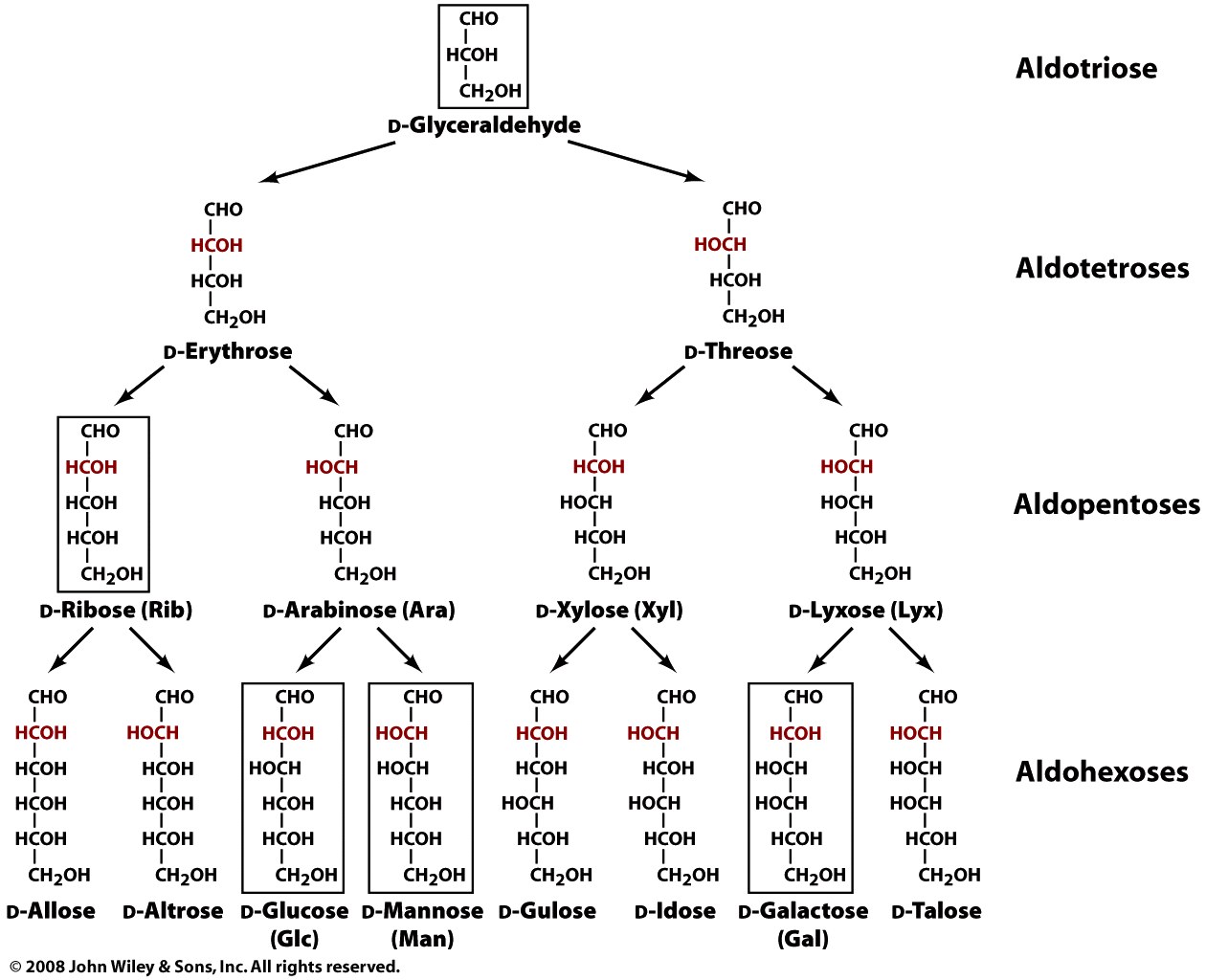 Figure 8-1
D-aldoses up to 6 carbons
‘linear form’
aka fischer projection
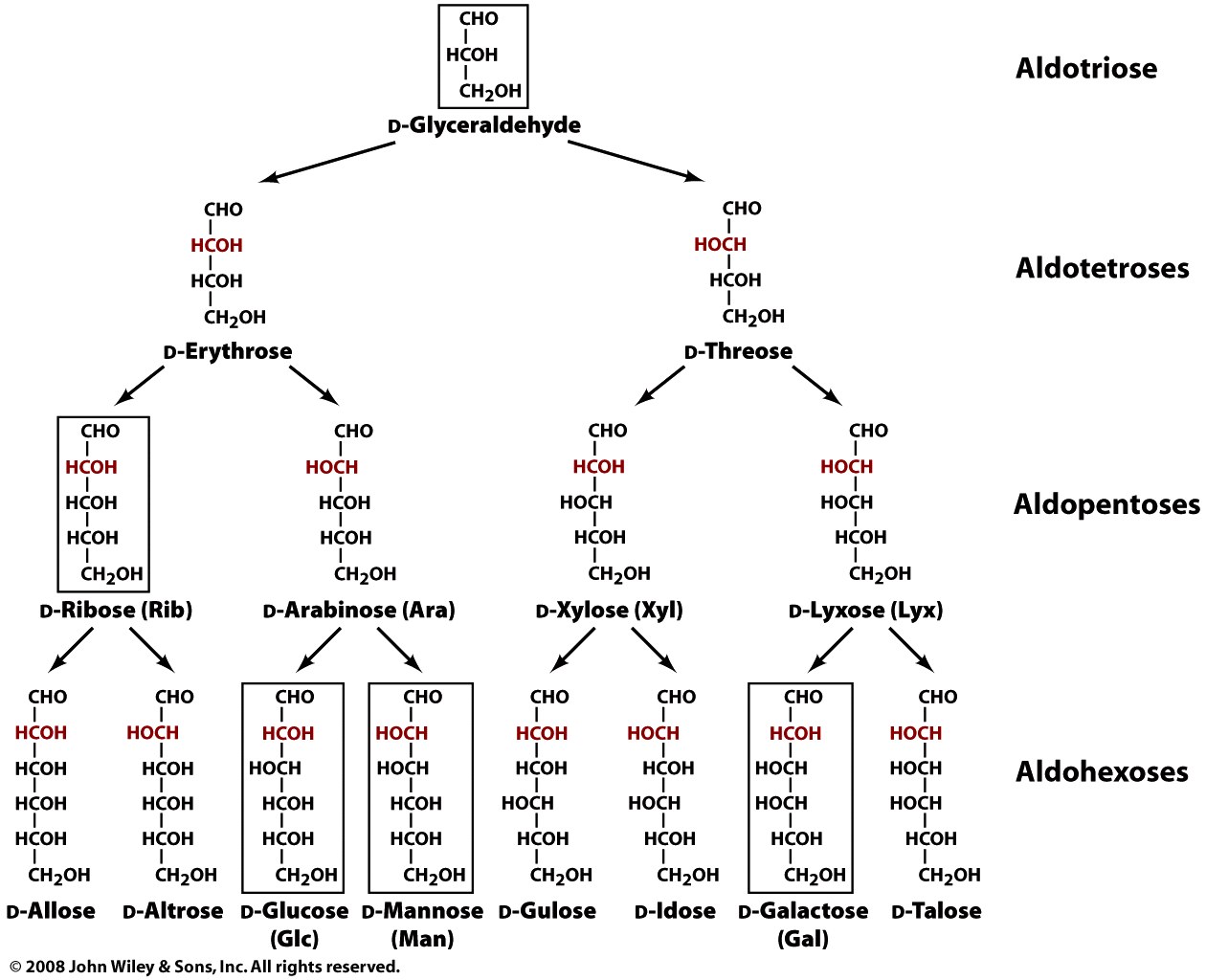 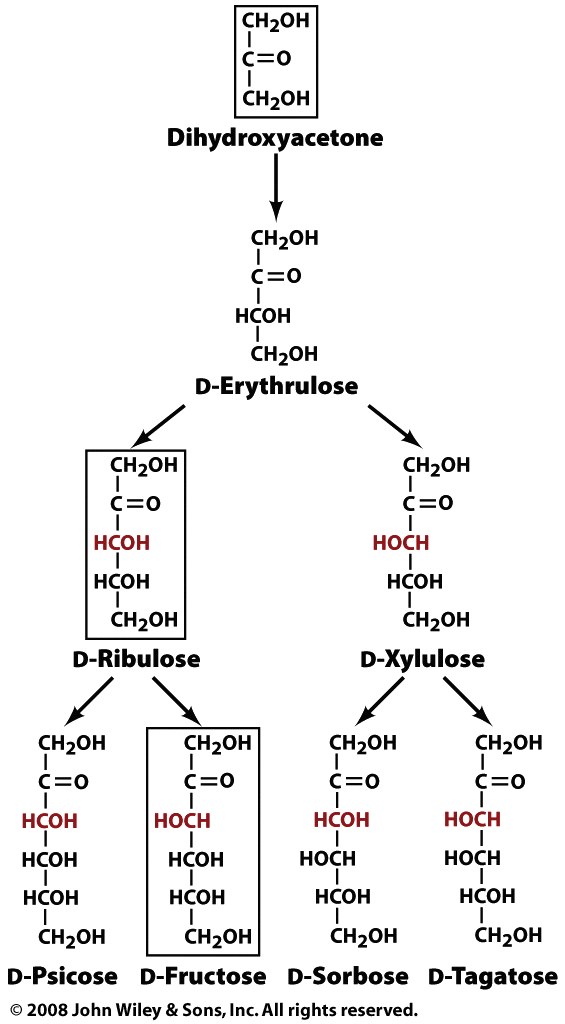 Ketoses
(one fewer chiral center 
than aldoses)
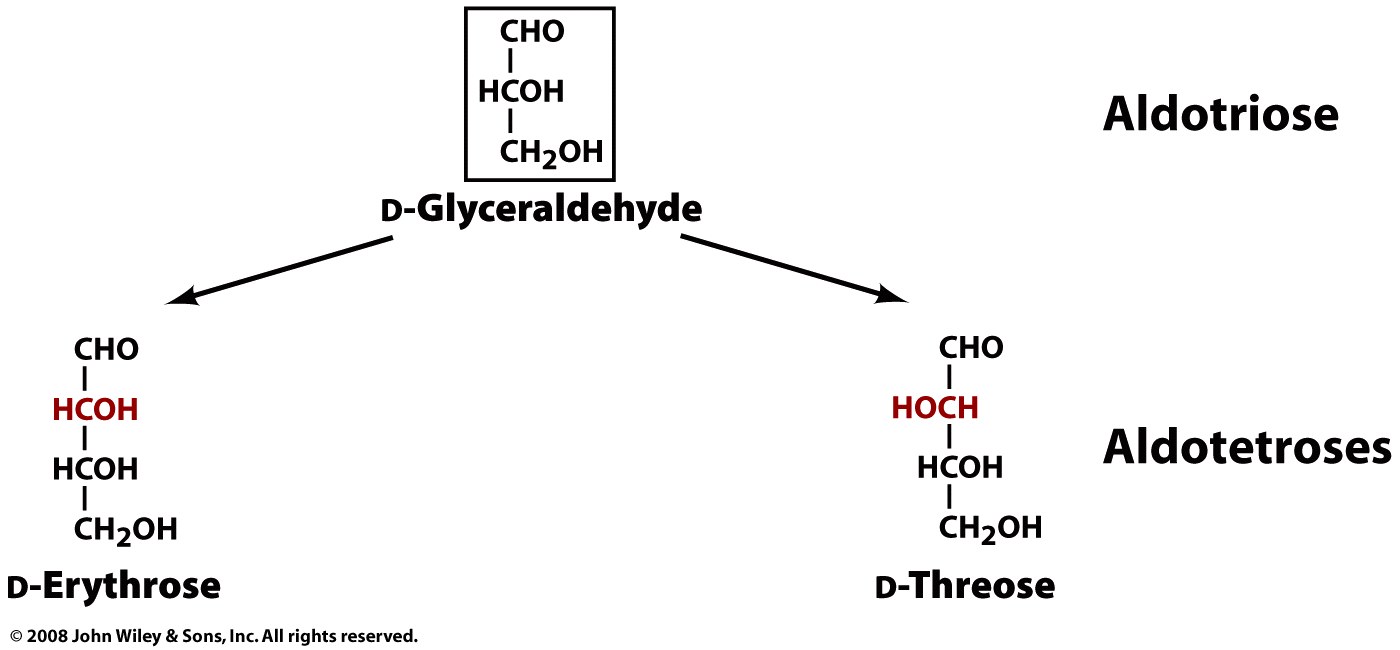 D
Fischer Projection
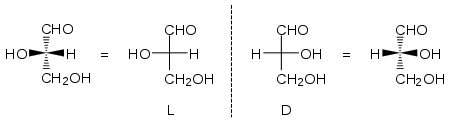 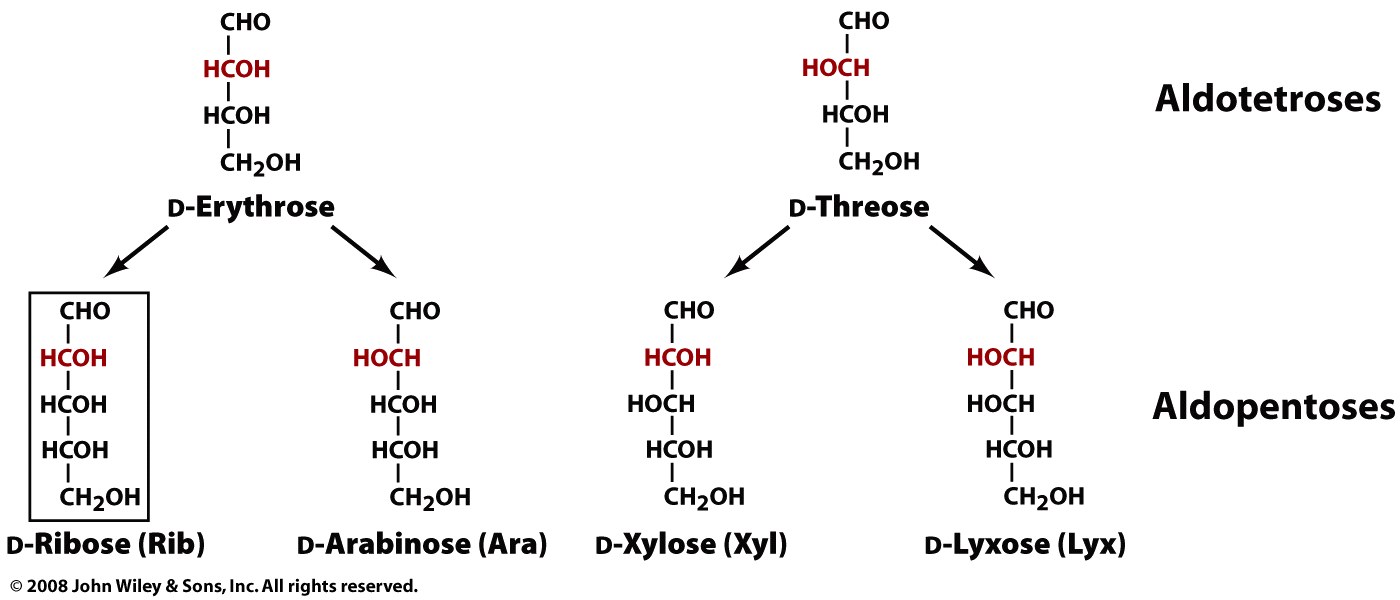 D
For L or D: Look at the the highest numbered chiral carbon (i.e., the chiral C most remote from the CHO). If it is the same sterochemistry as D-glyceraldehyde (i.e., HCOH), then the sugar is in the D-configuration.
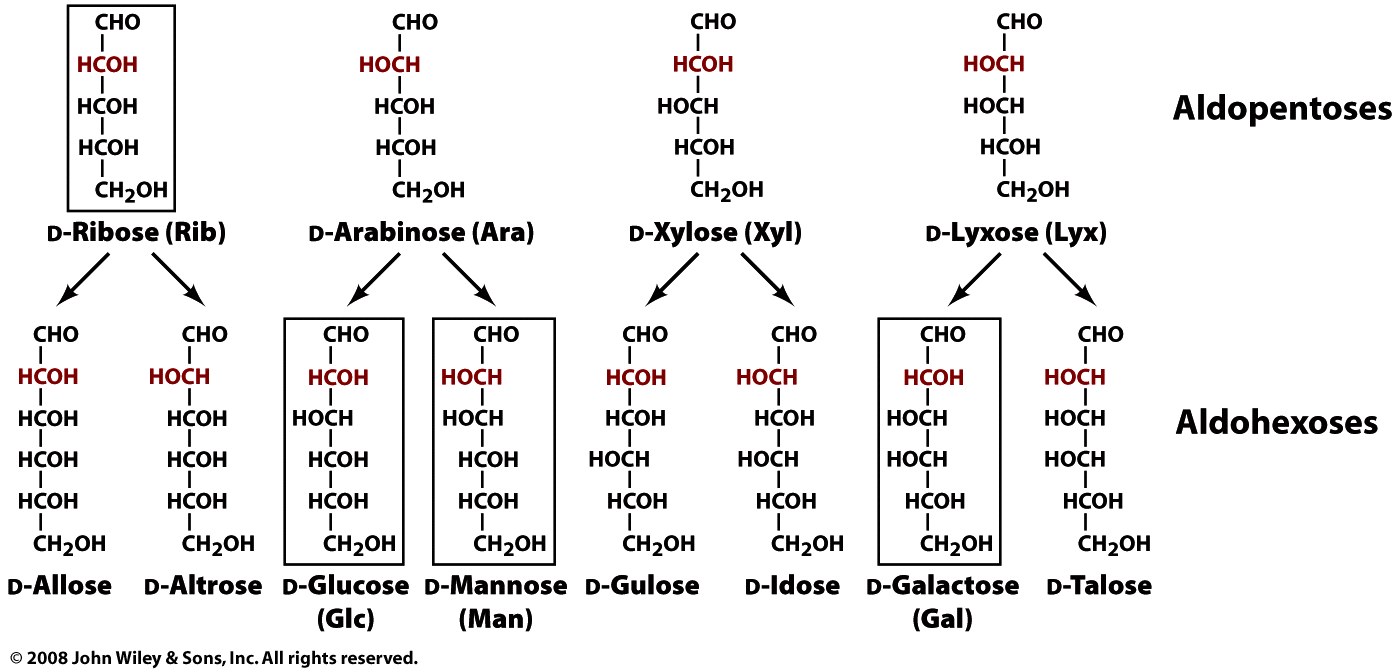 3 chiral carbons
23=8 
stereoisomers
4 chiral carbons
24=16 
Possible
stereoisomers
D
Ribose
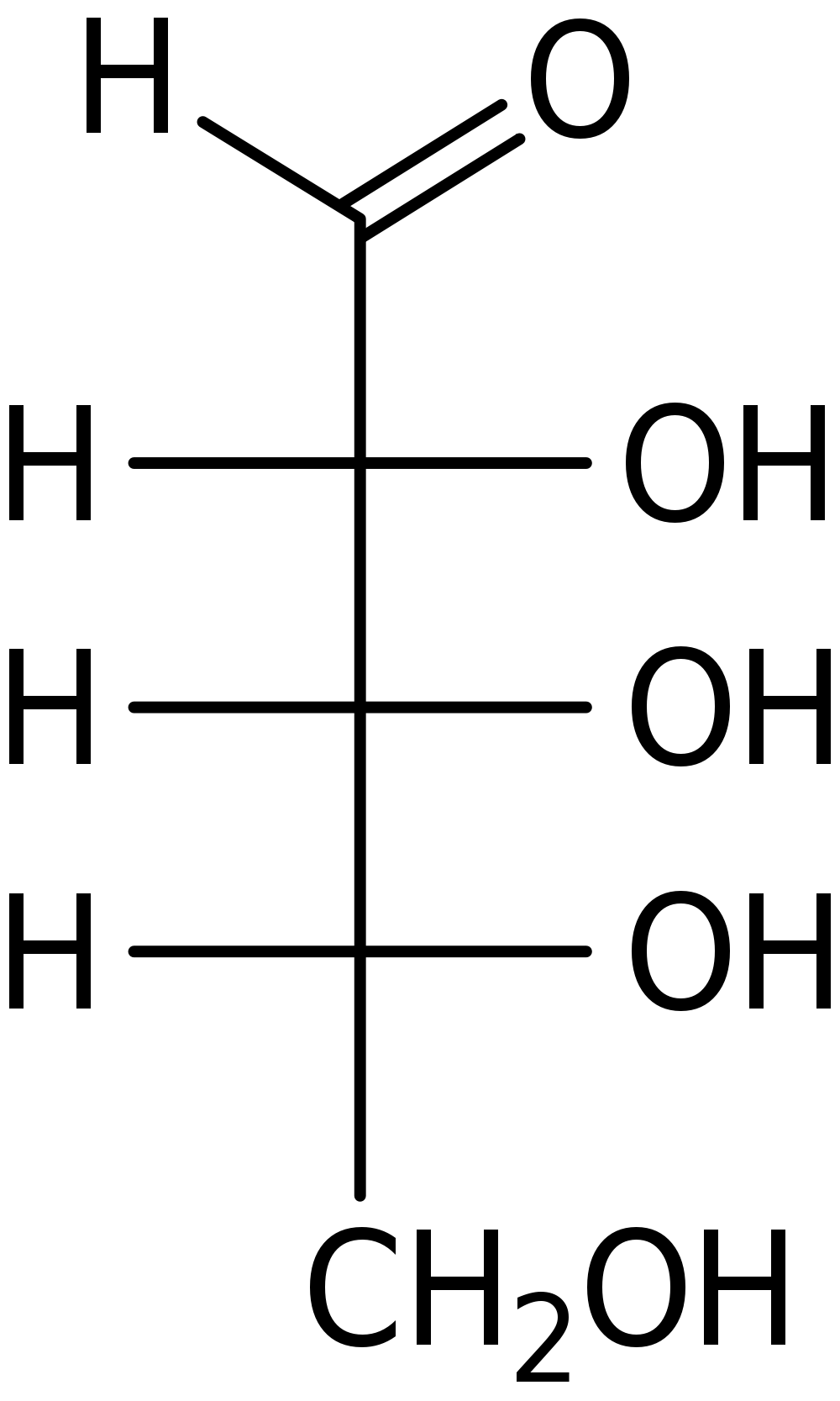 RNA backbone. 
DNA backbone (2’ deoxyribose). 
Phosphorylated derivatives ATP and NADH (metabolism)
cAMP and cGMP (secondary messengers)
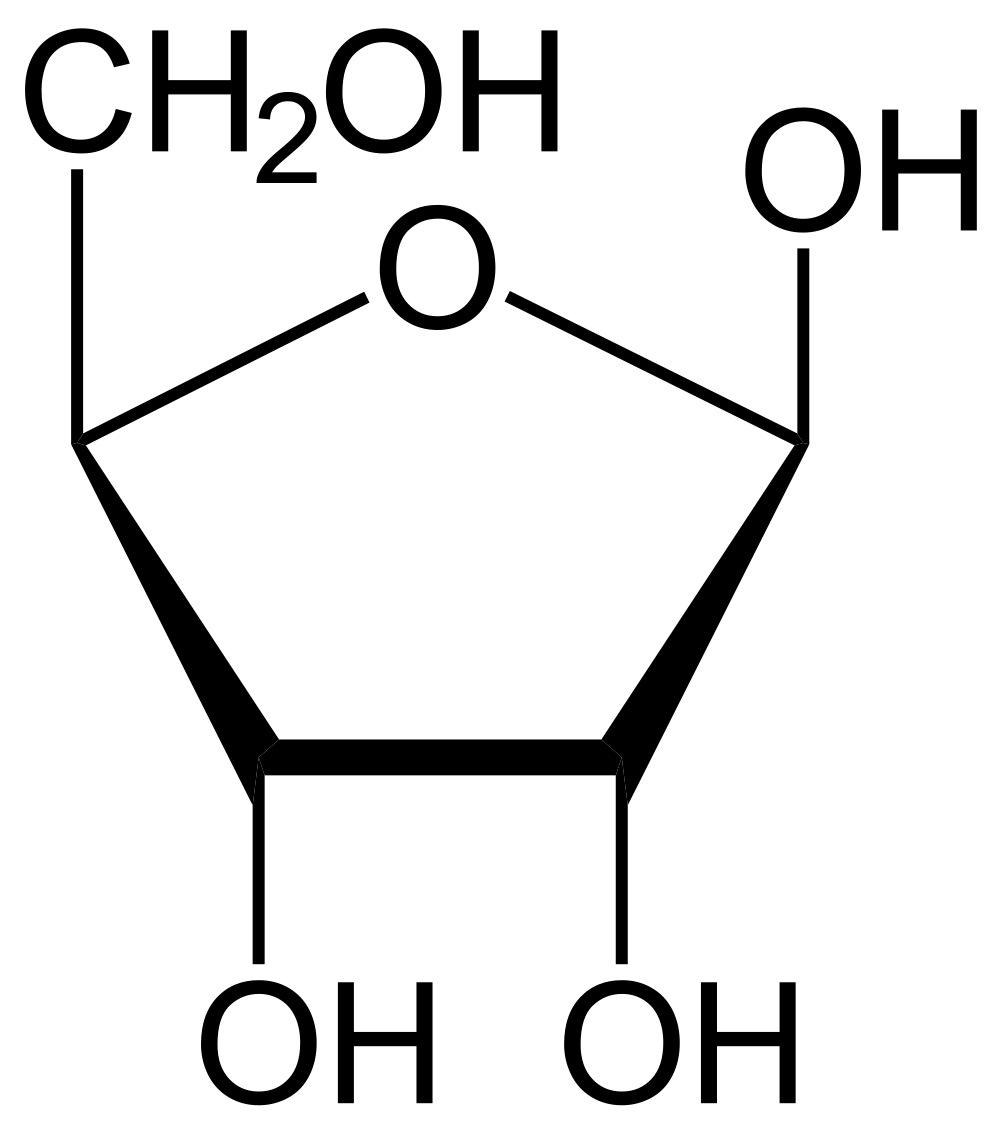 β-D-ribose
(furanose : 5-membered ring)
β => 1 OH (aka 1’ OH) is on the same side of the ring plane as CH2OH)
D-Glucose
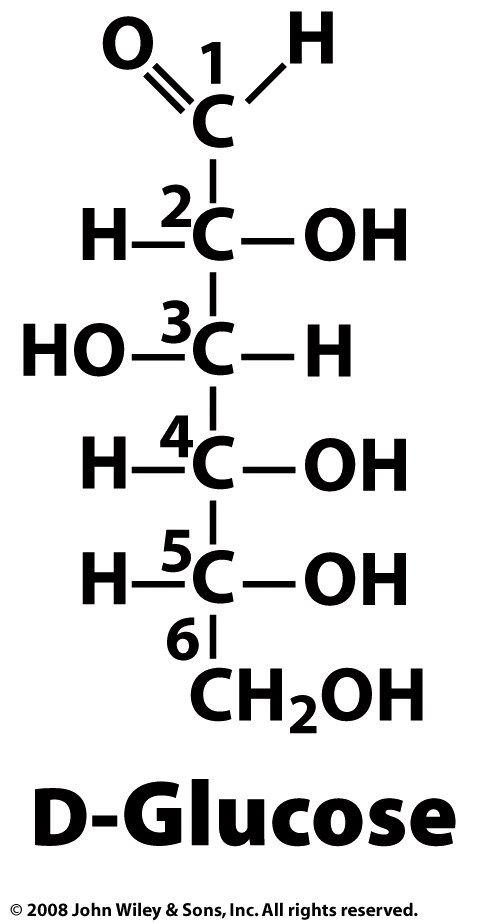 4 chiral carbons
24=16 possible aldohexose stereoisomers
source of energy 
metabolic intermediate
primary product of photosynthesis
component of cellulose
component of (amylose) glycogen
component of chitin
component of sucrose (glucose-fructose)
component of lactose (glucose-galactose)
aka dextrose

Draw the Fischer projection (linear), Hayworth Projection (cyclic).
D
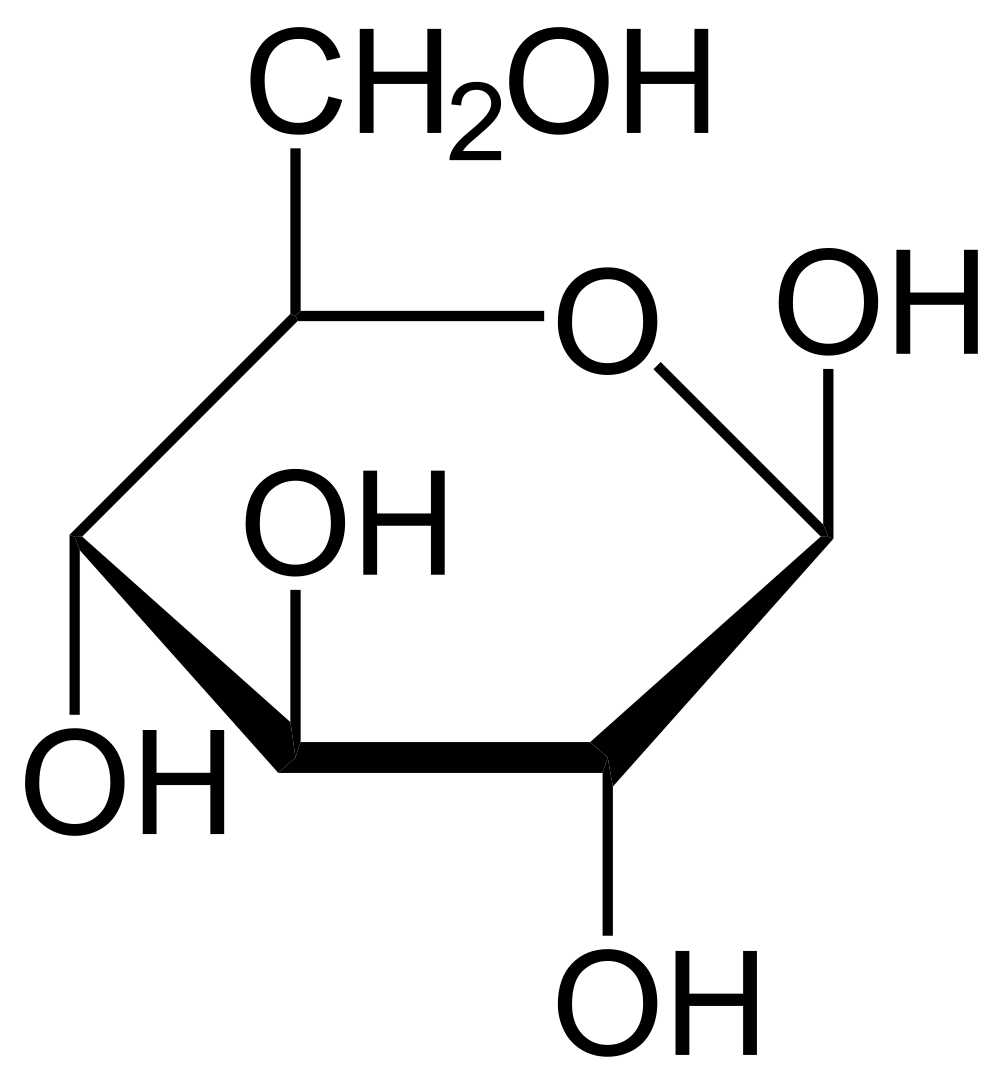 β-D-Glucose
(pyranose: 6-membered ring)
Drawing  Monosaccharides
Chiral compounds can be drawn using perspective formulas.
However, chiral carbohydrates are usually represented by Fischer projections.
Horizontal bonds are pointing toward you; vertical bonds are projecting away from you.
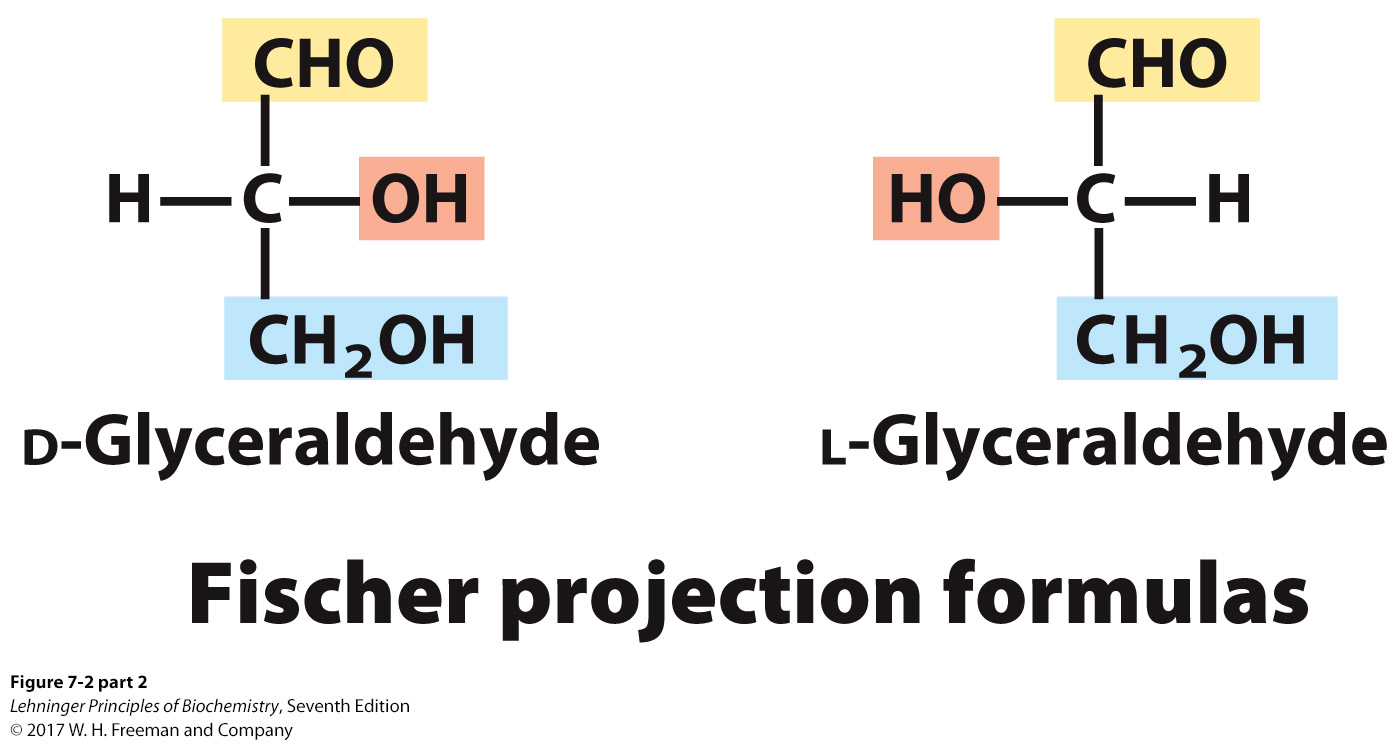 l
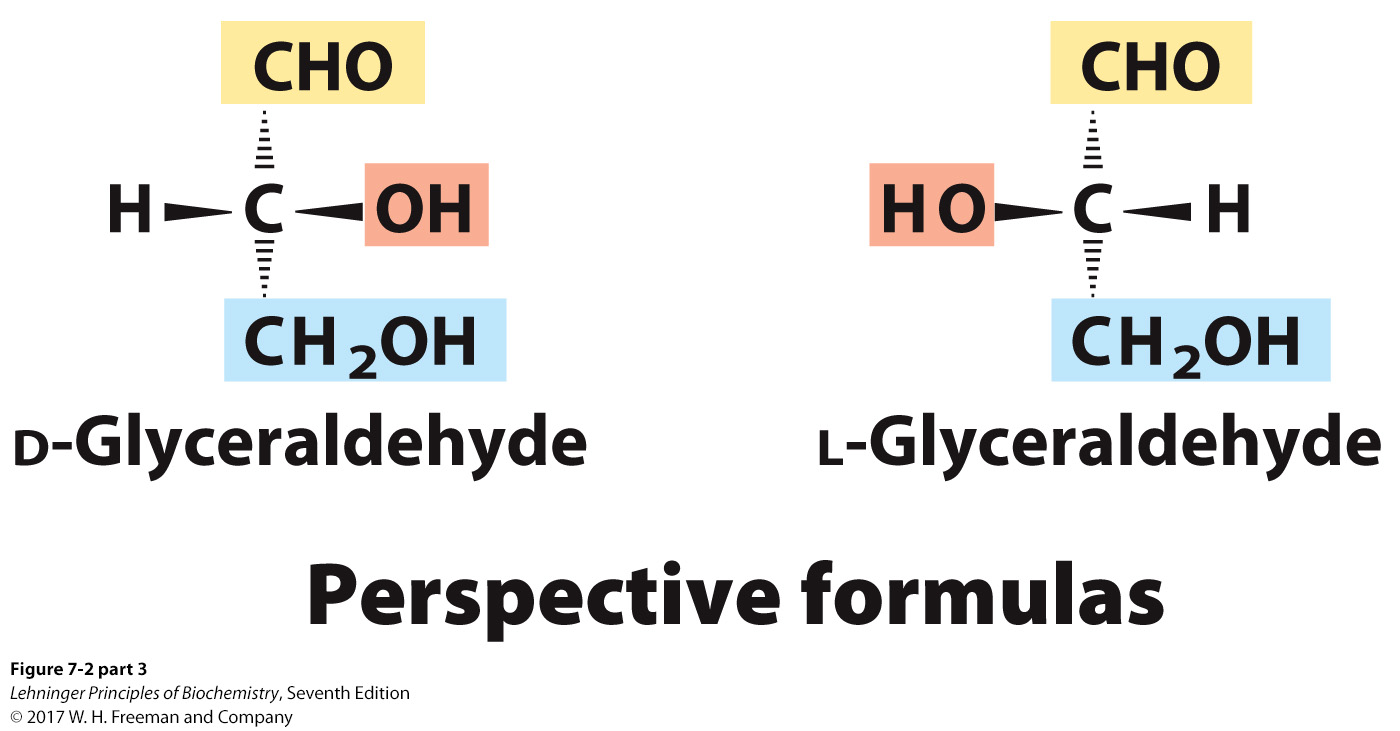 [Speaker Notes: FIGURE 7-2 (part 2) Three ways to represent the two enantiomers of glyceraldehyde. The enantiomers are mirror images of each other. Ball-and-stick models show the actual configuration of molecules. Recall (see Fig. 1–18) that in perspective formulas, the wide end of a solid wedge projects out of the plane of the paper, toward the reader; a dashed wedge extends behind. FIGURE 7-2 (part 3) Three ways to represent the two enantiomers of glyceraldehyde. The enantiomers are mirror images of each other. Ball-and-stick models show the actual configuration of molecules. Recall (see Fig. 1–18) that in perspective formulas, the wide end of a solid wedge projects out of the plane of the paper, toward the reader; a dashed wedge extends behind.]
PyMol
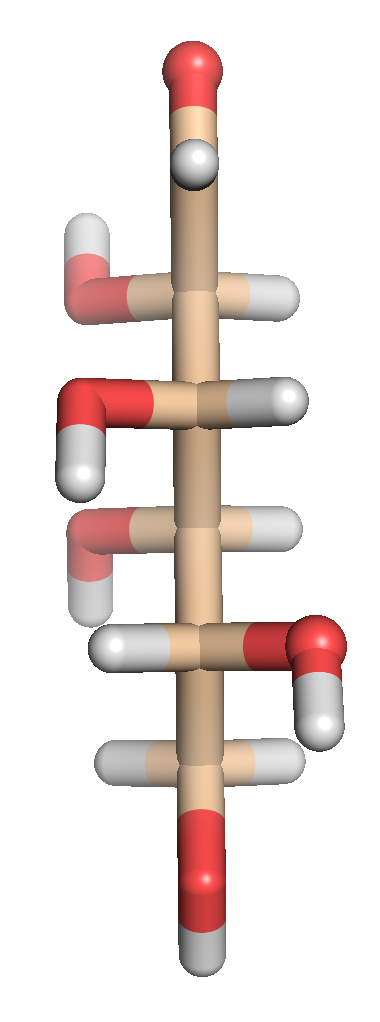 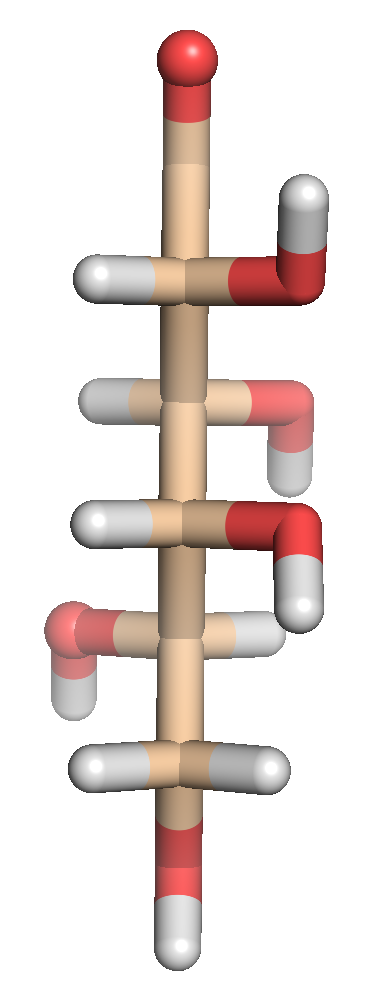 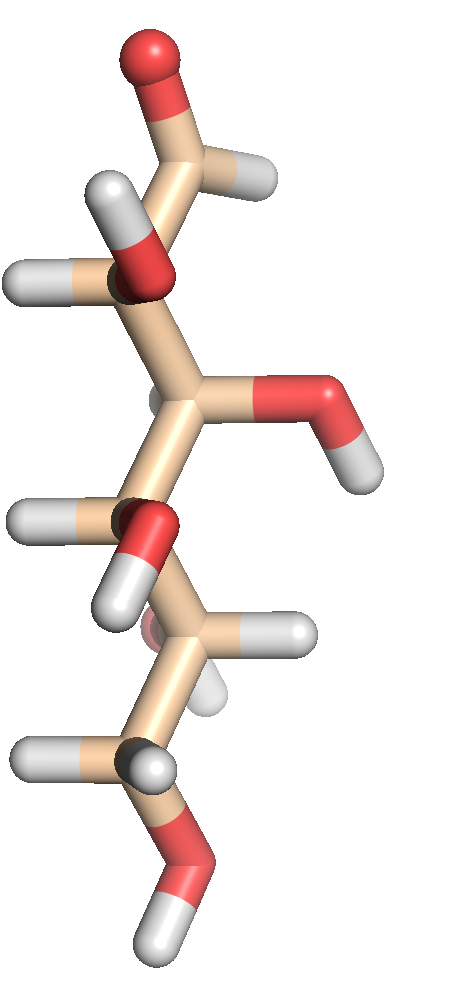 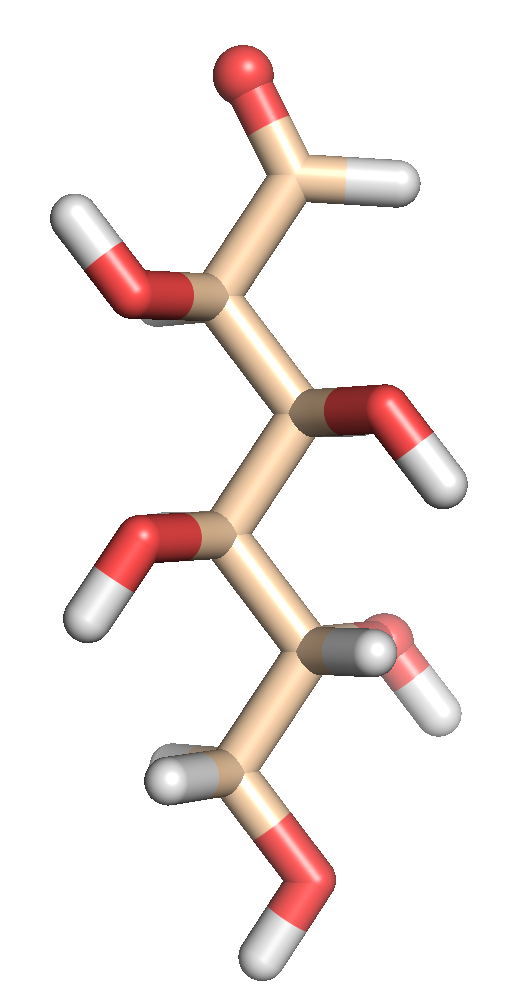 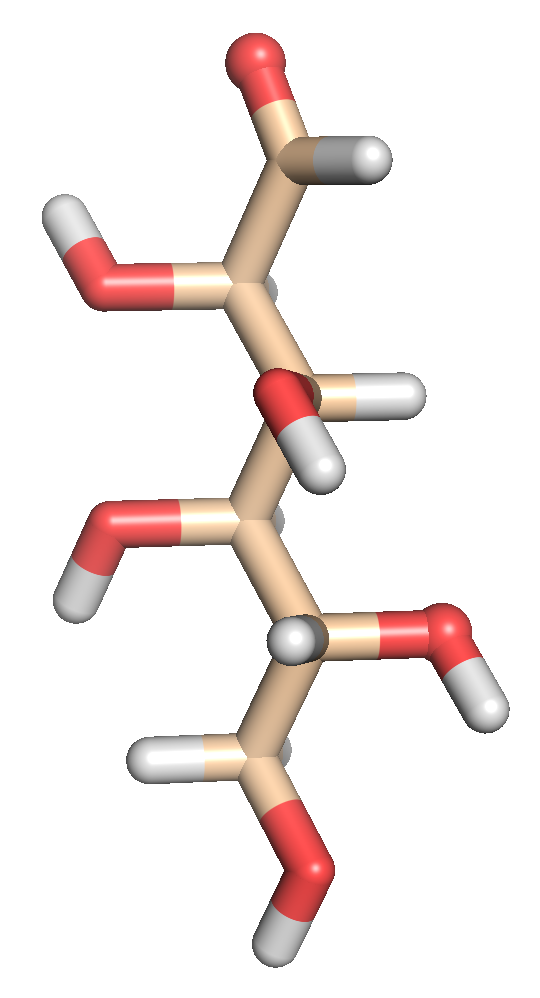 Rot 45°
Rot 45°
Rot 45°
Rot 45°
Rot 45°
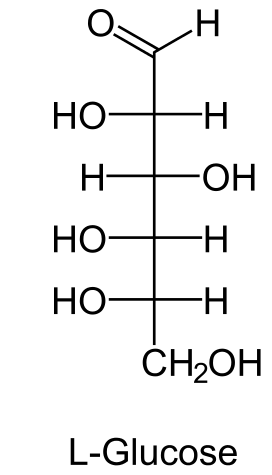 Fischer Projection
In a linear Fischer projection, the horizontal bonds point out of the page and the vertical bonds point below the page. 










Glucose cyclizes to form a six-membered ring represented by a Haworth projection, in which the heaviest bonds point out from the plane of the page. 
The α and β anomers freely interconvert so these two forms are considered these same sugar.
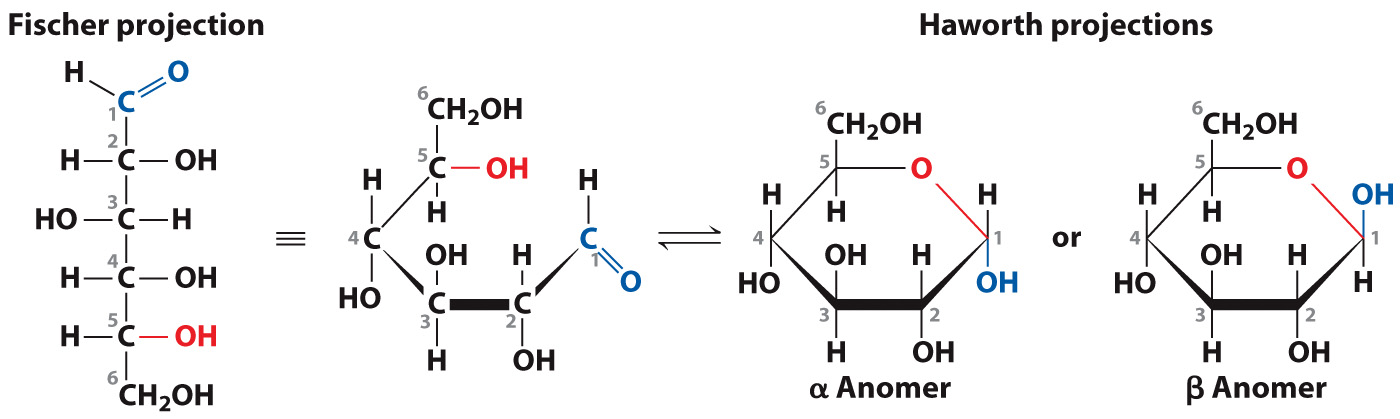 C1 is the called anomeric carbon, hence, each sugarhas two “anomers”, the a and b anomers.
Another way to represent the interconversion of D-glucopyranose between its a and b forms.
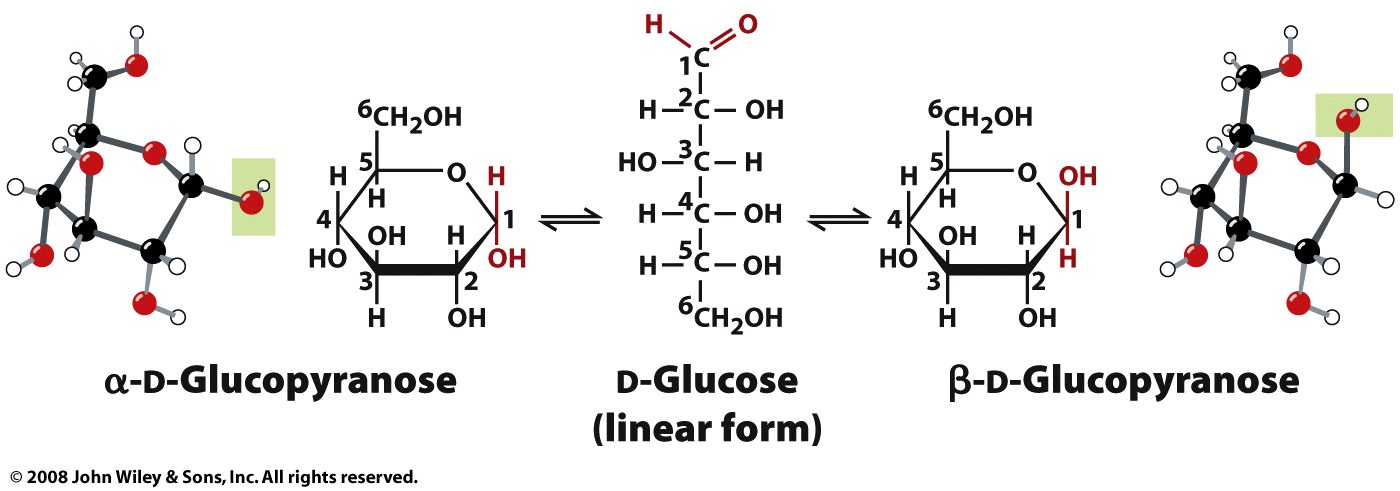 The sugar ring puckers so that each C atom can retain its tetrahedral bonding geometry. The substituents of each carbon may point either above the ring (axial positions) or outward (equatorial positions). 

Glucose can adopt a chair conformation in which all its bulky ring substituents (the —OH—OH and —CH2OH—CH2OH groups) occupy equatorial positions.
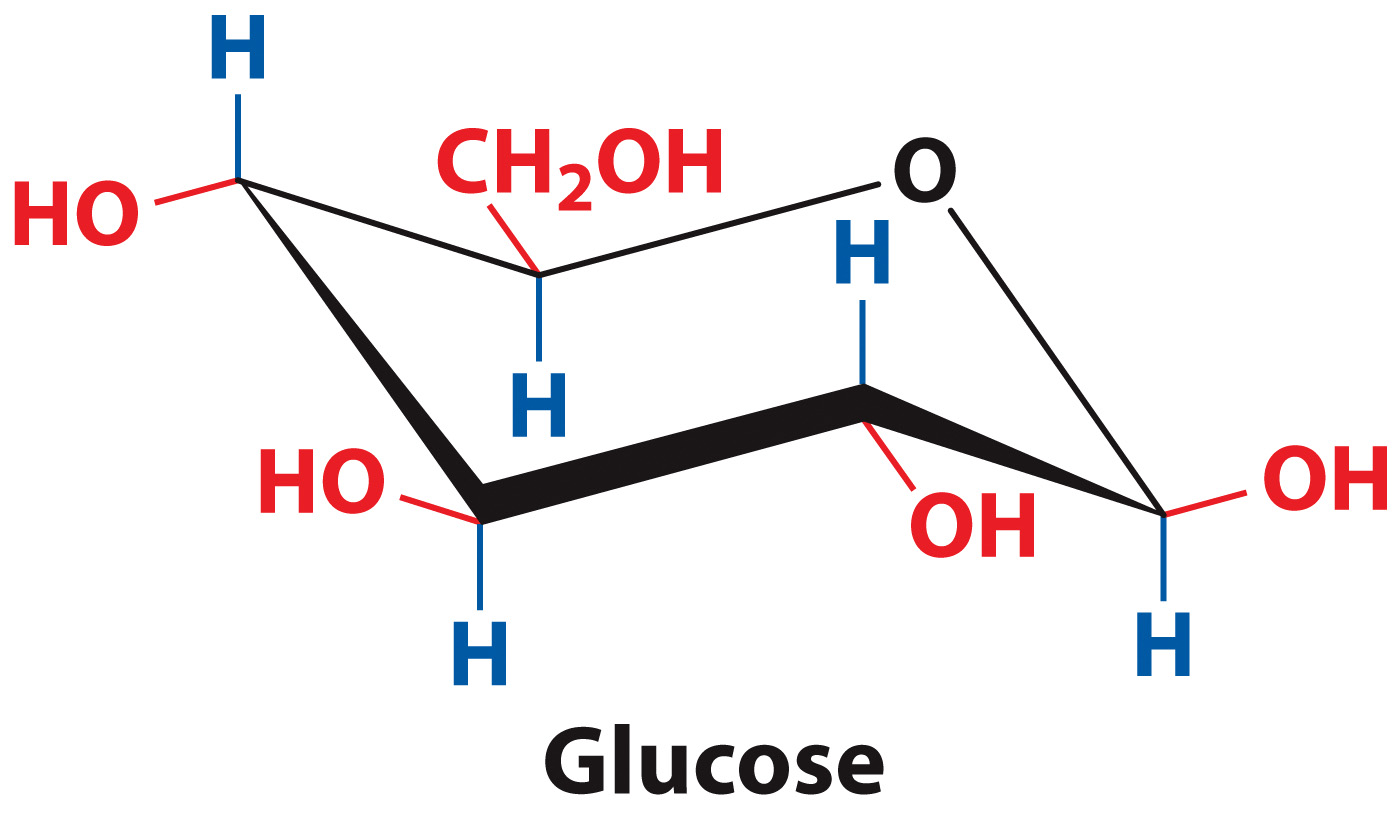 In all other hexoses, some of these groups must occupy the more crowded—and therefore less stable—axial positions. The greater stability of glucose may be one reason for its abundance among monosaccharides.
b-D-glucose conformations
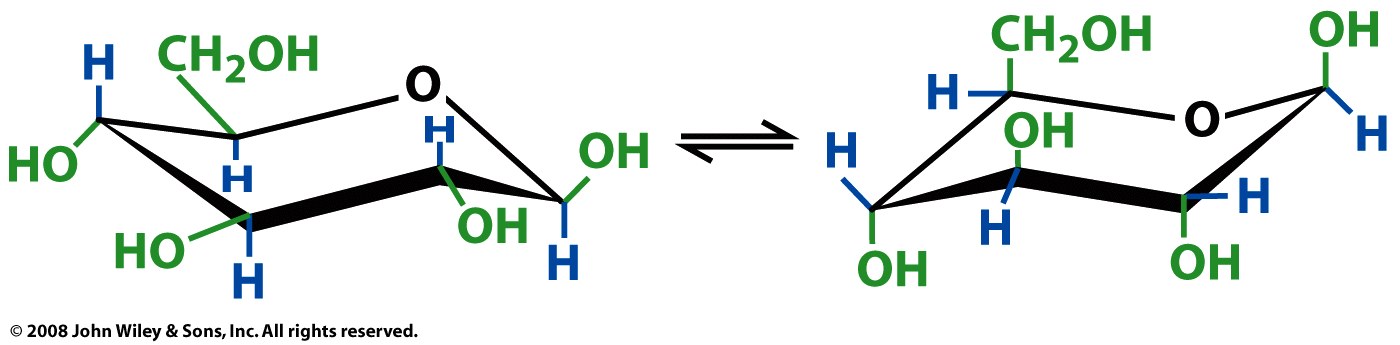 all equatorial
(more stable)
all axial
(less stable)
Figure 8-5
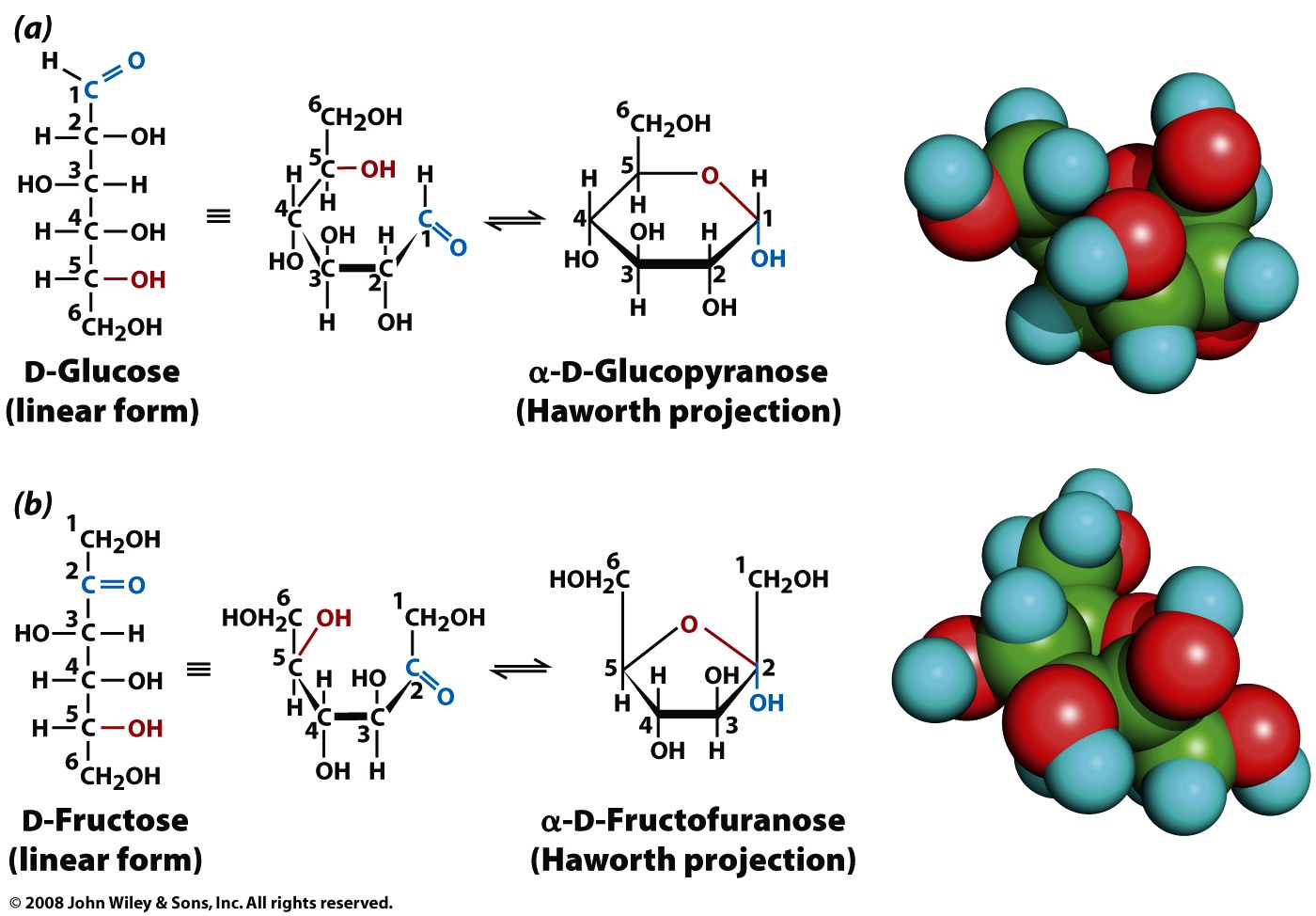 Figure 8-3
modifications:
Phosphorylated sugars, including glyceraldehyde-3-phosphate and fructose-6-phosphate, appear as intermediates in the metabolic pathways for breaking down glucose (glycolysis) and synthesizing it (photosynthesis).
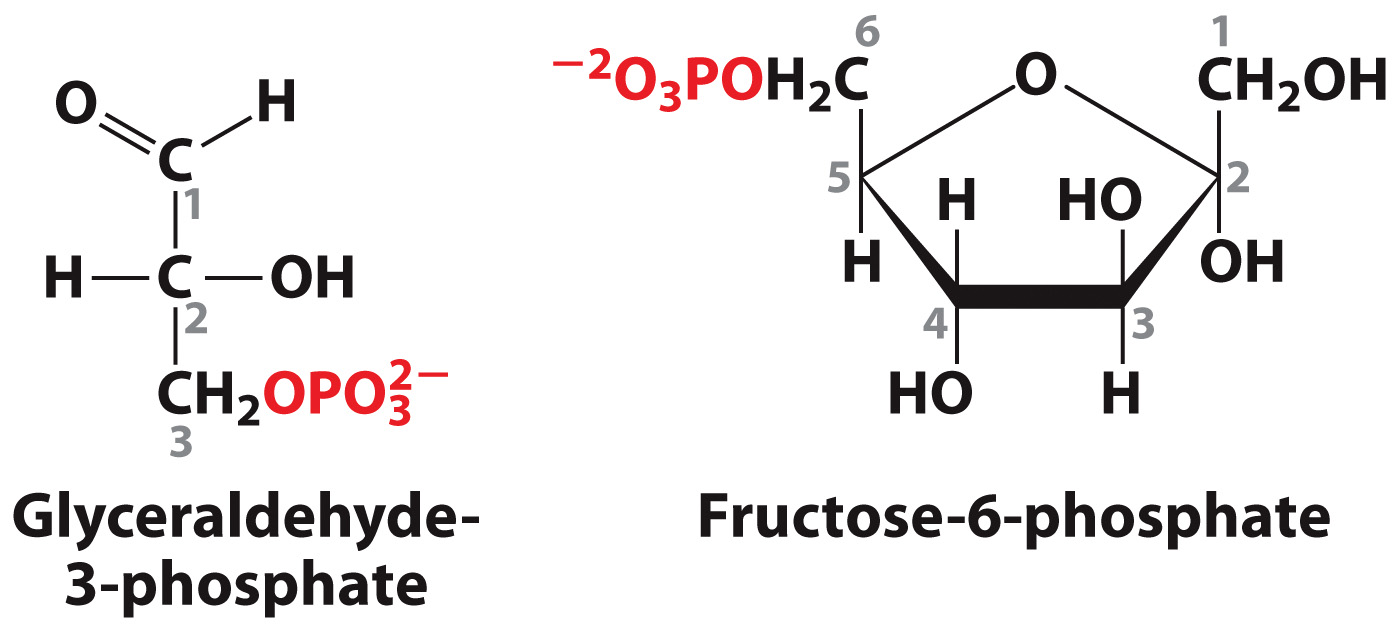 Copyright © 2018 John Wiley & Sons, Inc. All rights reserved.
More monosaccharide modifications
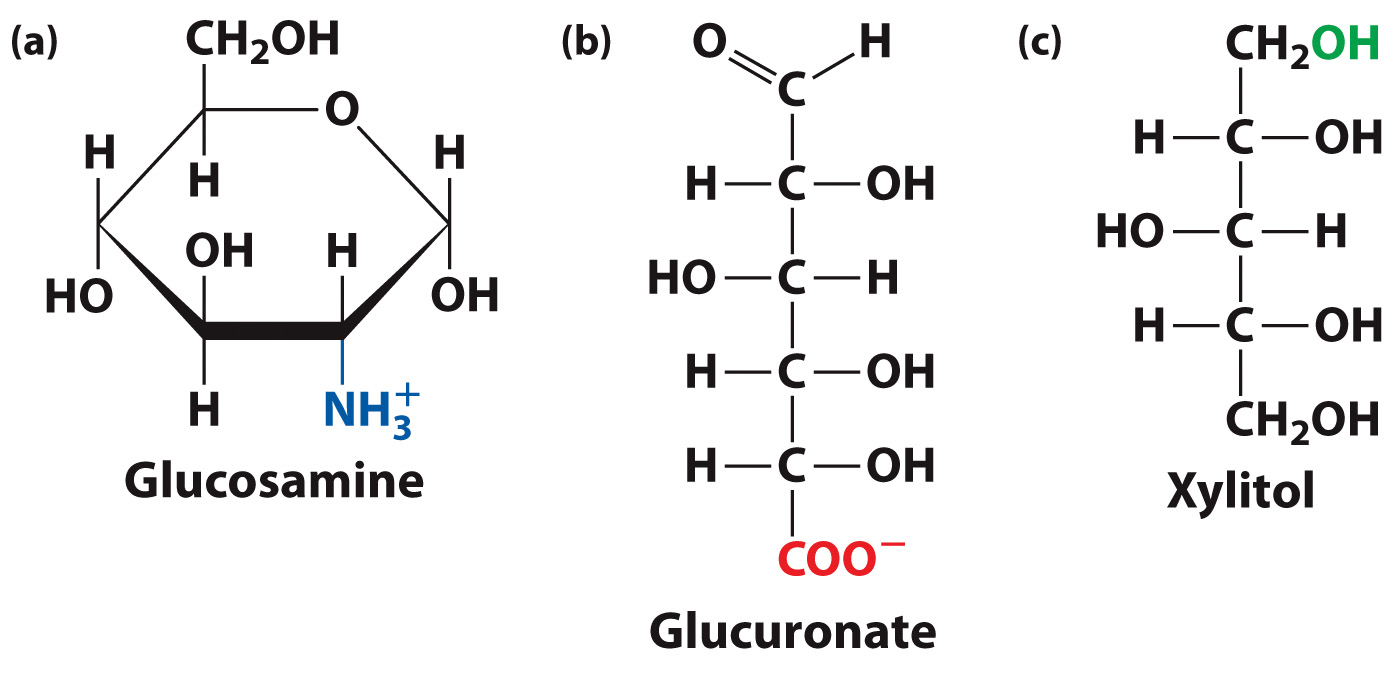 In an amino sugar NH3+ replaces an OH group.
Reduction yields sugars with additional hydroxyl groups.
Oxidation yields sugars with carboxylate groups.
Copyright © 2018 John Wiley & Sons, Inc. All rights reserved.
Disaccharides
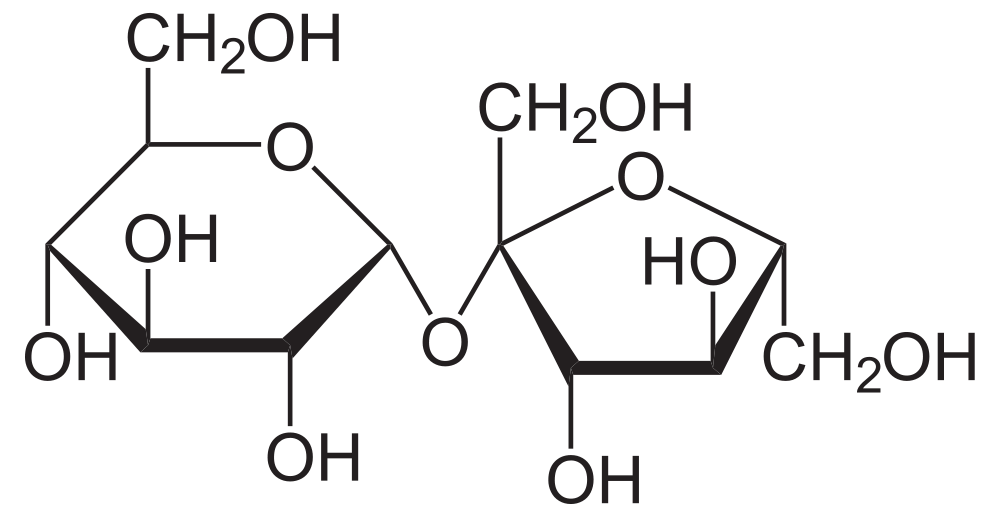 Sucrose: table sugar
	a disaccharide
	glucose+fructose

O-α-D-glucopyranosyl-(1→2)-β-D-fructofuranoside

pyran: 6-membered ring
furan: 5-membered ring

sucrose is broken down to monosaccharides by sucrase or isomaltase glycoside hydrolases, which are found in the membrane of the microvilli in the small intestine. The monosaccharides are readily absorbed into the bloodstream.
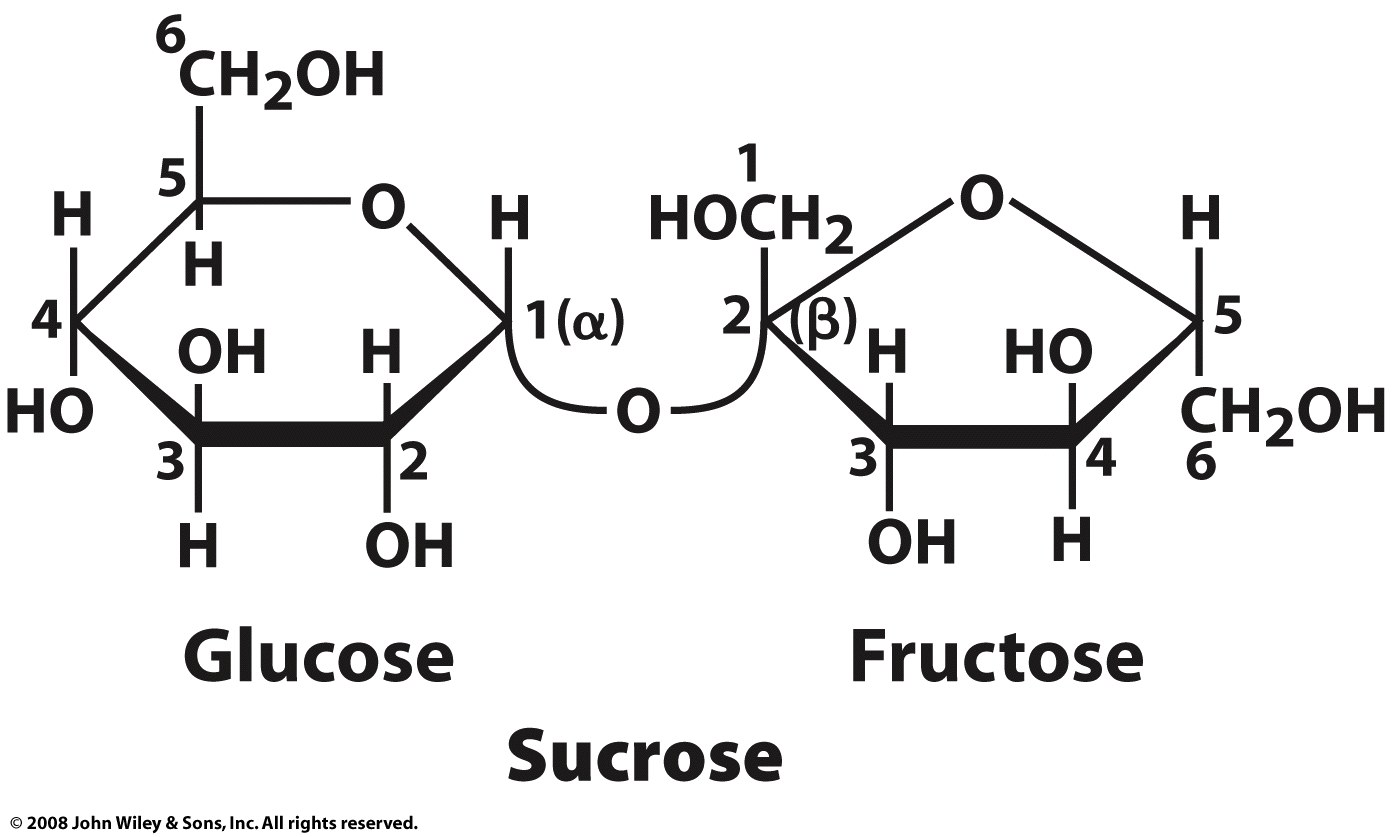 a => 1 OH is on the opposite side of the ring plane as CH2OH)
β => 1 OH is on the same side of the ring plane as CH2OH)
A glycosidic bond links two monosaccharides to generate a disaccharide. In nature, disaccharides occur as intermediates in the digestion of polysaccharides and as a source of metabolic fuel. For example, lactose, secreted into the milk of lactating mammals, consists of galactose and glucose:
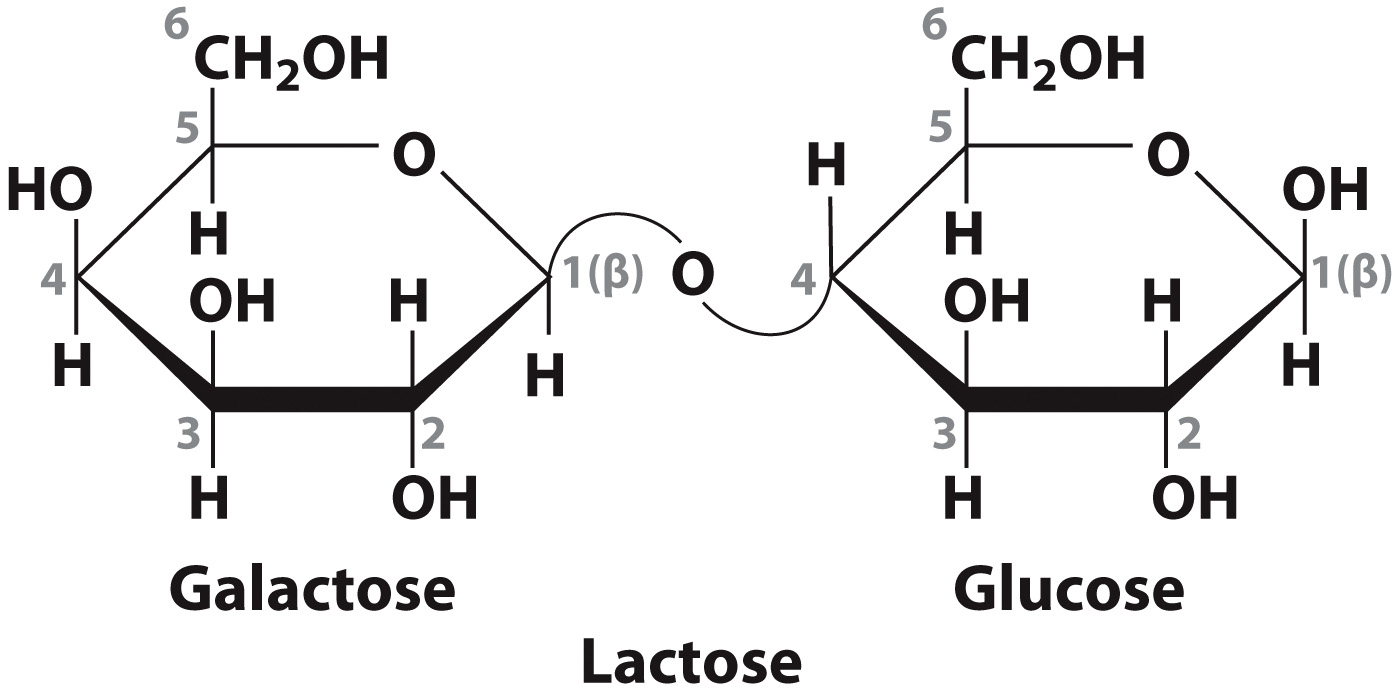 Note that the anomeric carbon (C1) of galactose is linked to C4 of glucose via a β-glycosidic bond.
Copyright © 2018 John Wiley & Sons, Inc. All rights reserved.
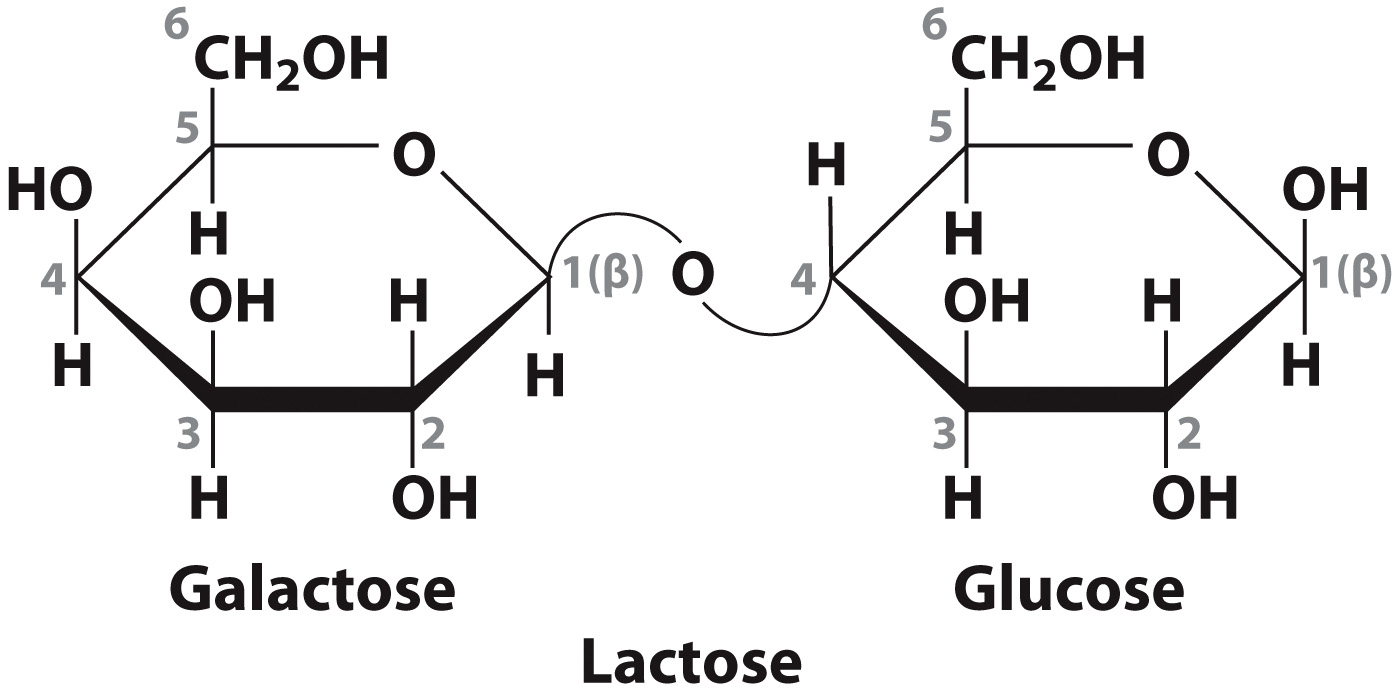 A more realistic representation of lactose
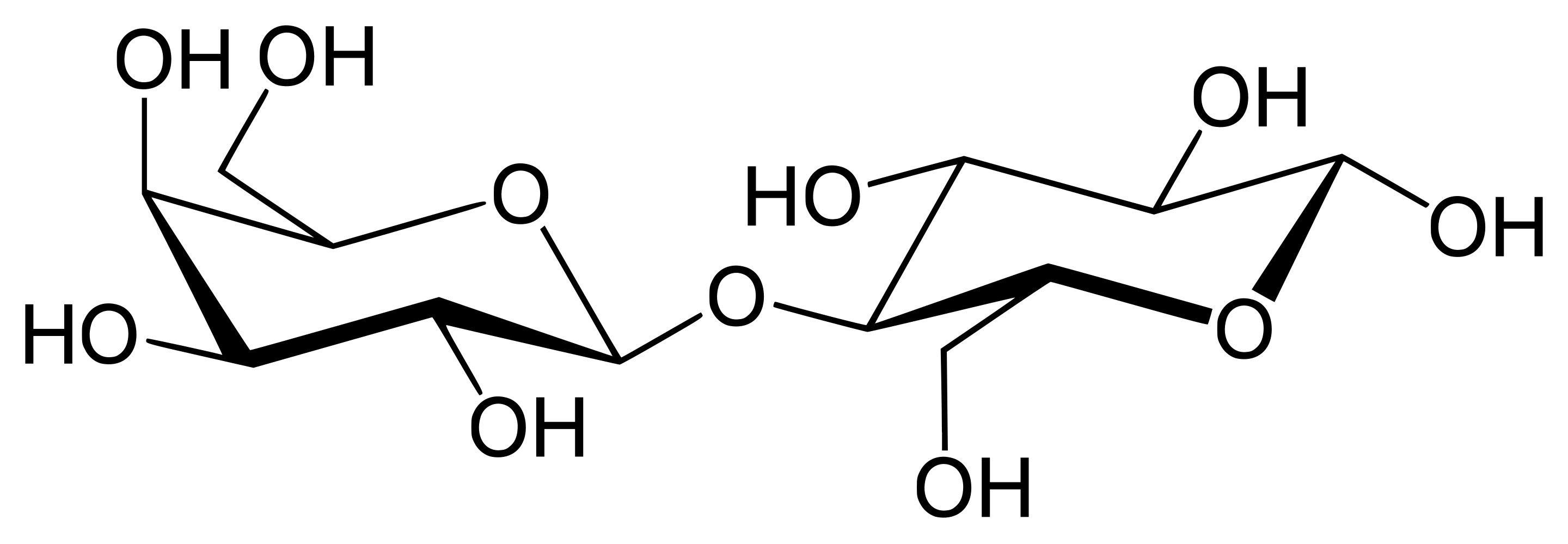 Copyright © 2018 John Wiley & Sons, Inc. All rights reserved.
Sucrose, or table sugar, is the most abundant disaccharide in nature:
       







In this molecule, the anomeric carbon of glucose (in the α configuration) is linked to the anomeric carbon of fructose (in the β configuration). 

Sucrose is the major form in which newly synthesized carbohydrates are transported to be used as a fuel or stored as starch for later use.
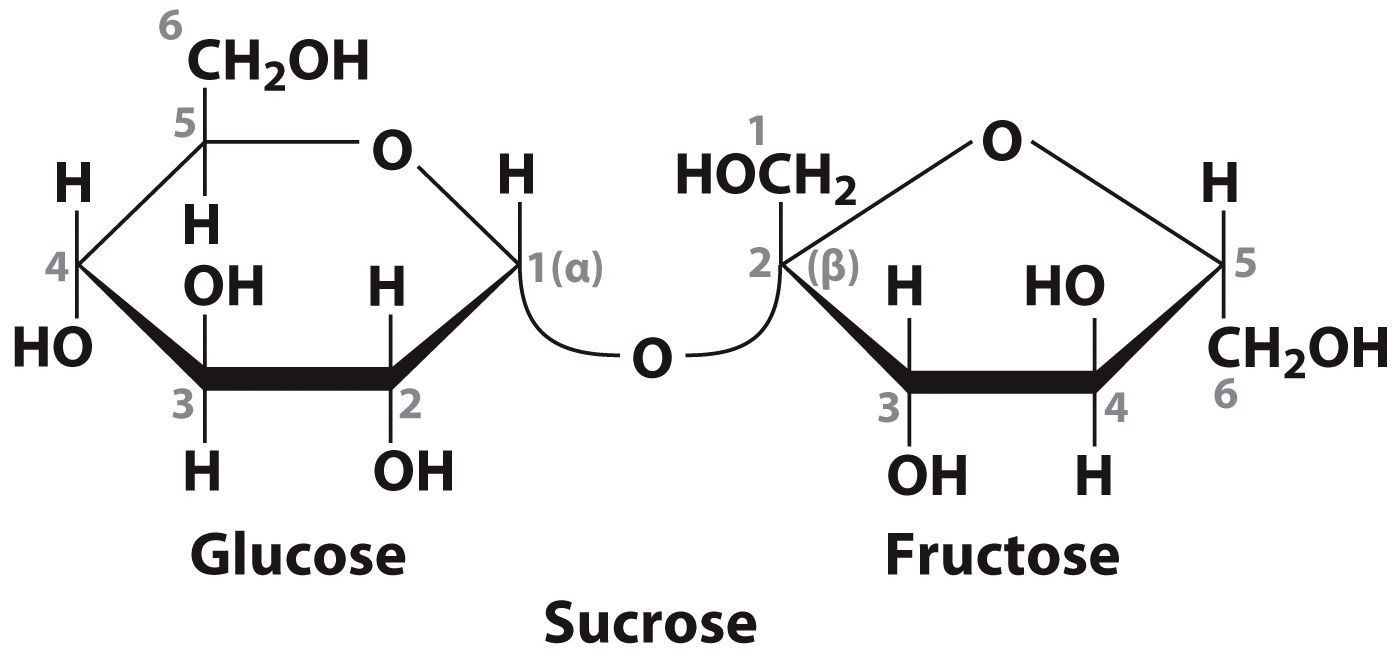 Copyright © 2018 John Wiley & Sons, Inc. All rights reserved.